Calculus
M 5 March 2012
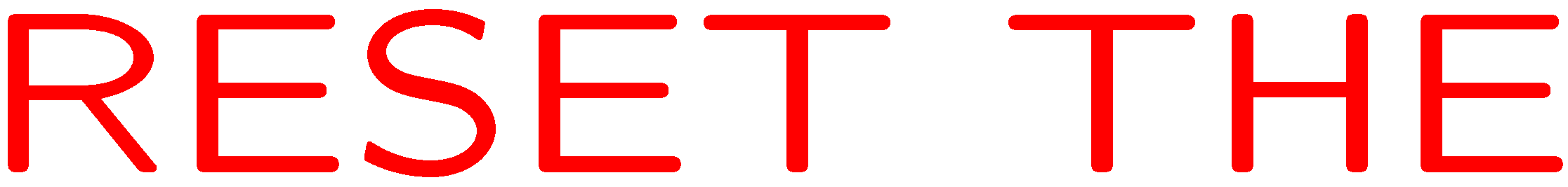 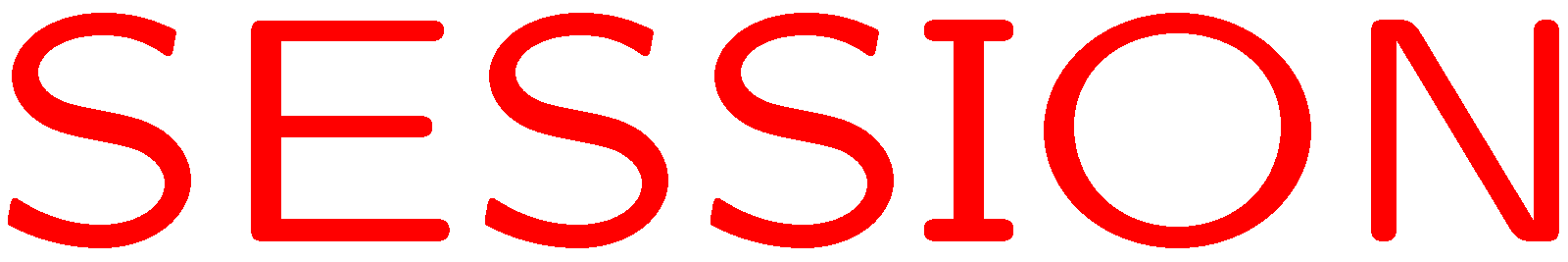 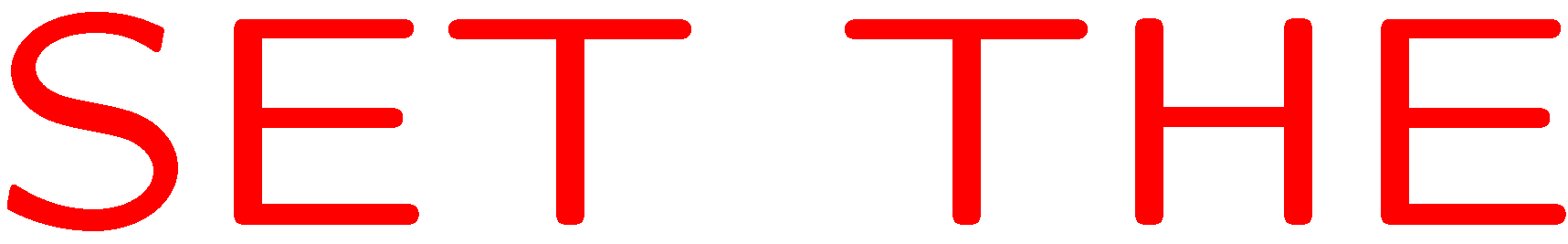 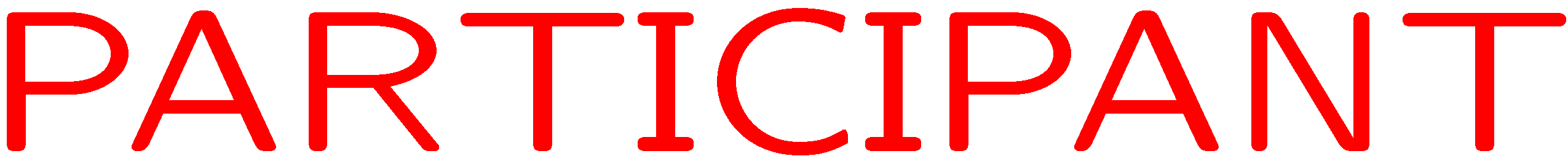 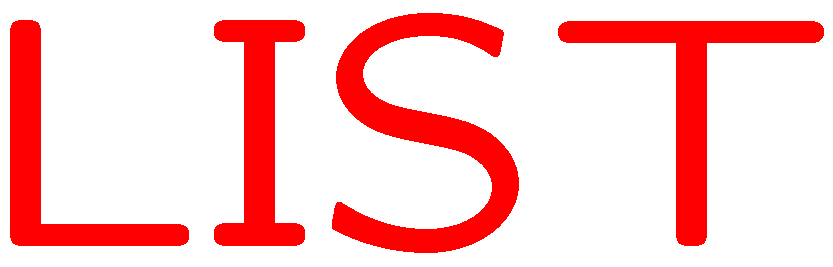 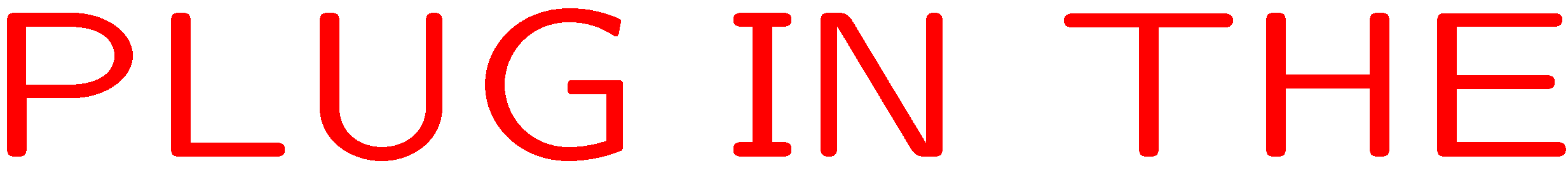 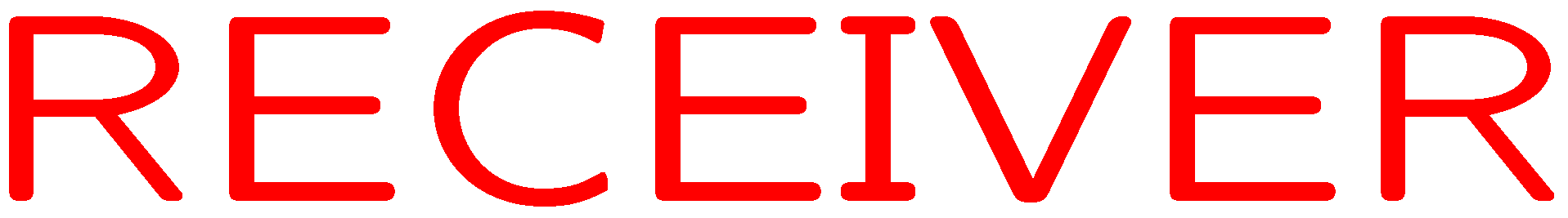 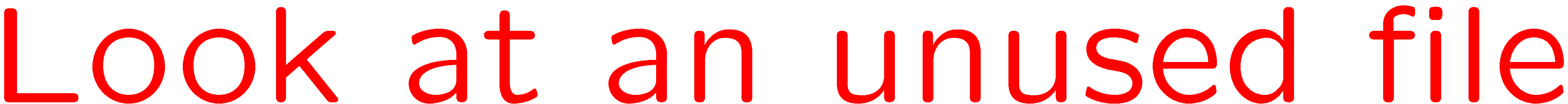 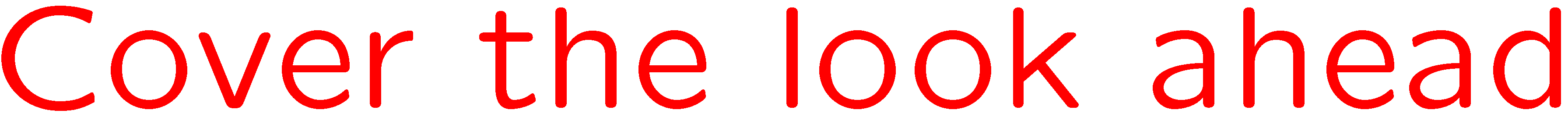 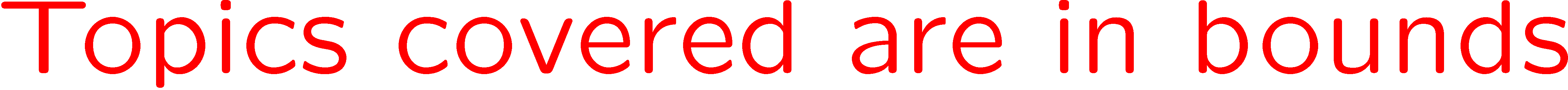 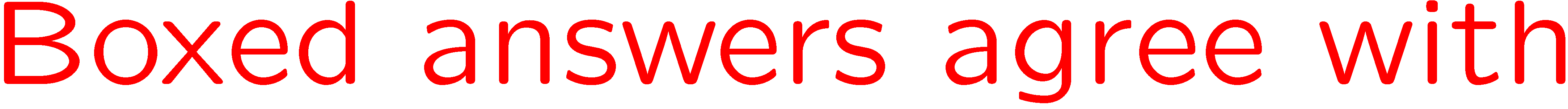 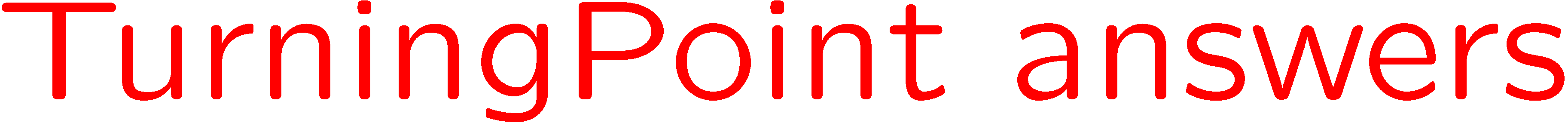 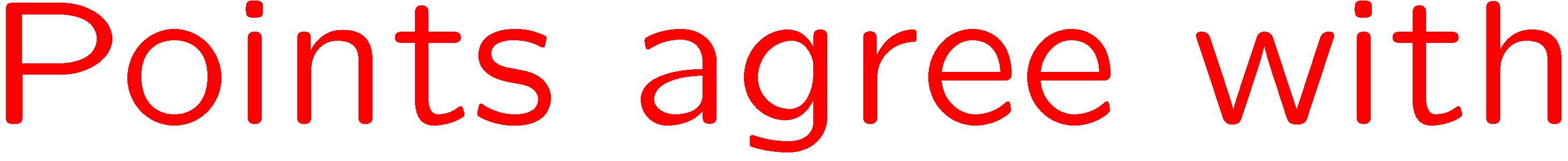 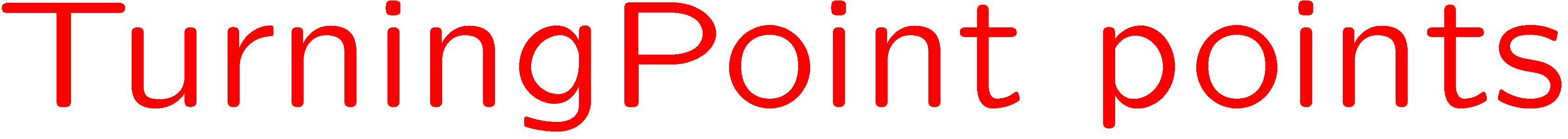 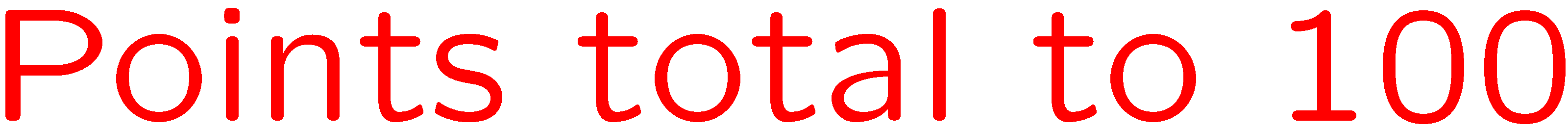 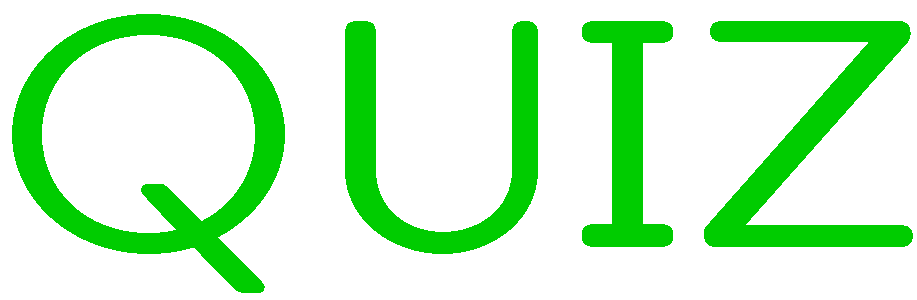 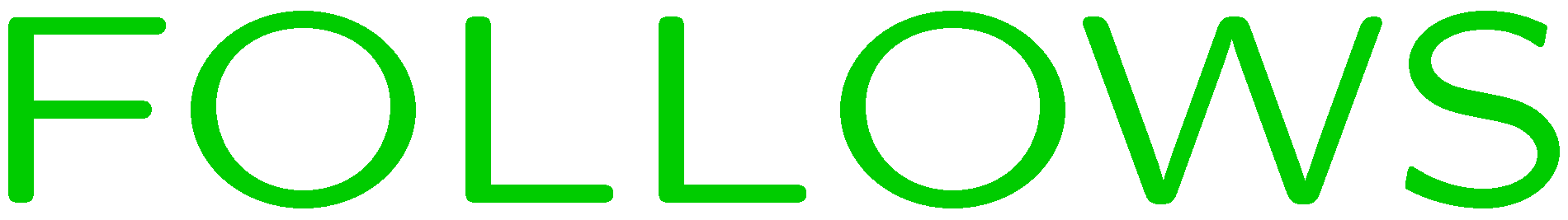 0 of 5
1+1=
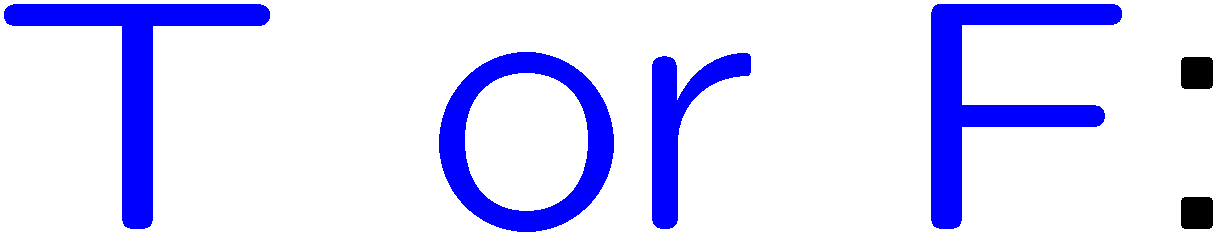 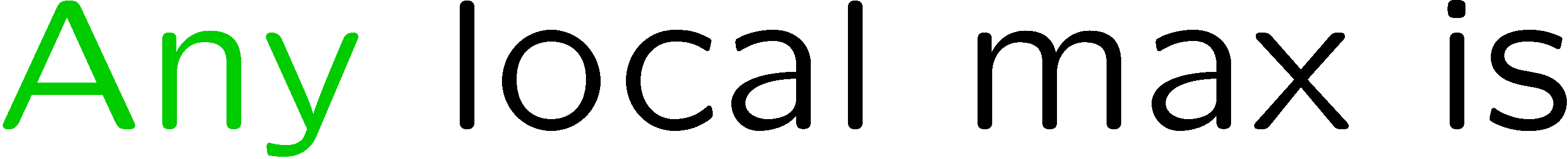 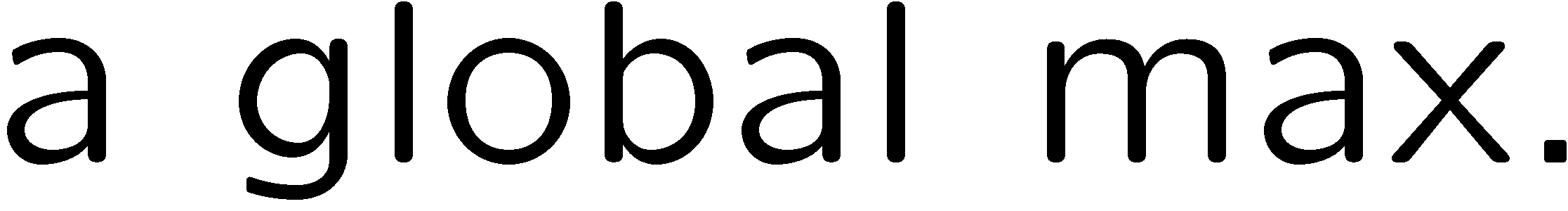 1
2
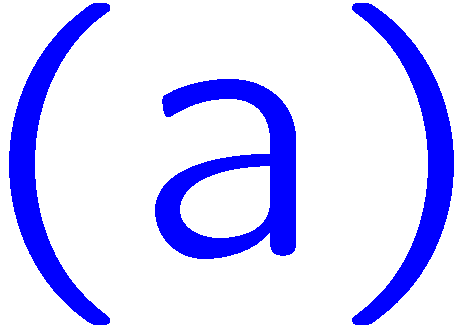 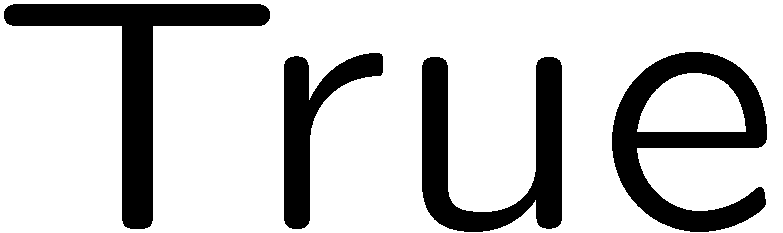 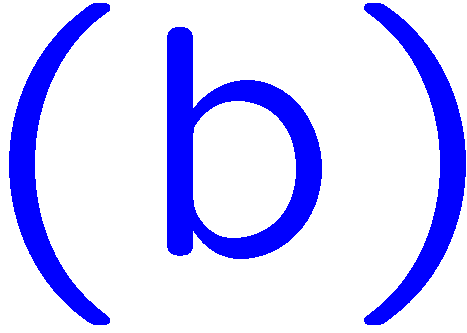 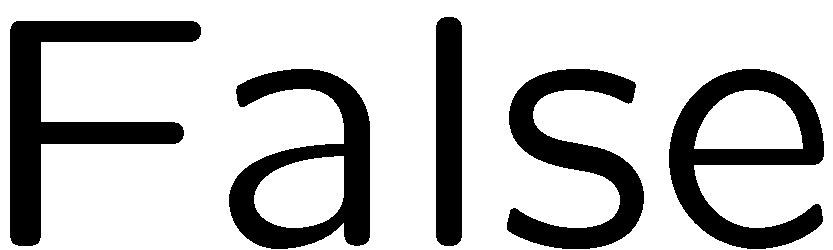 5
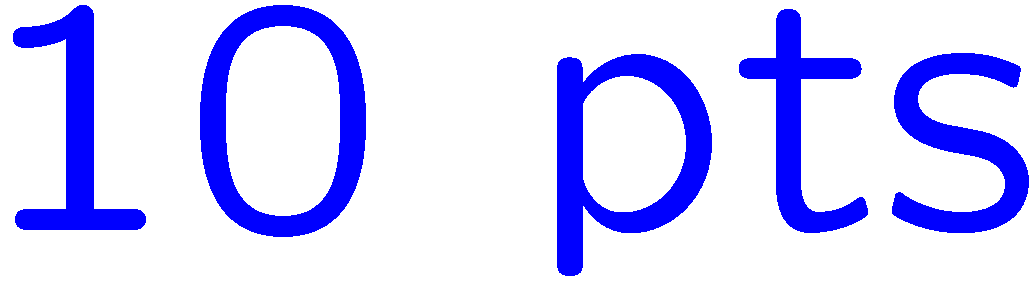 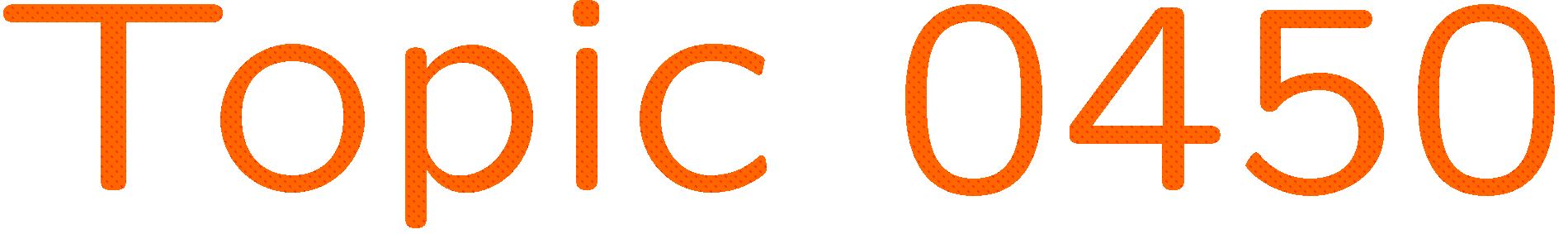 0 of 5
1+1=
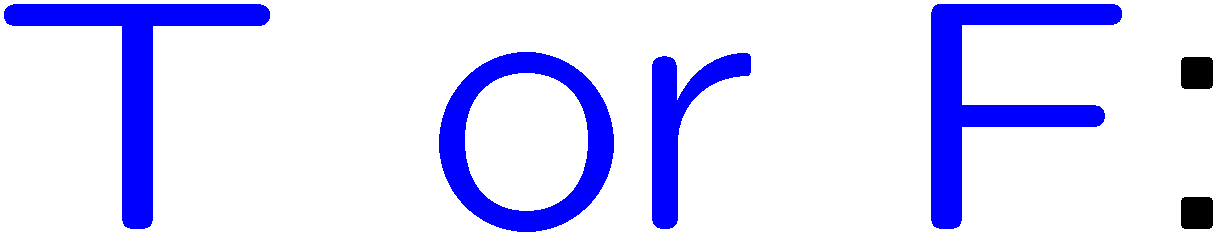 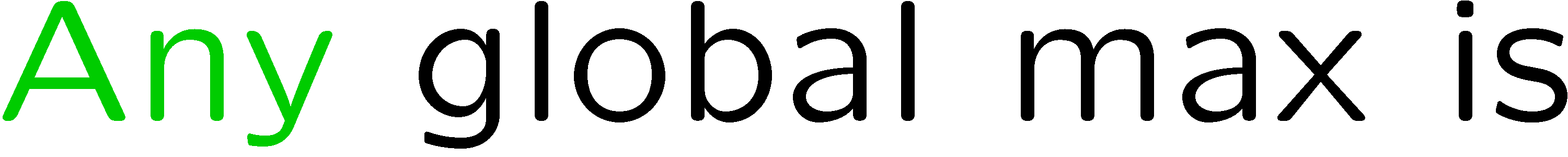 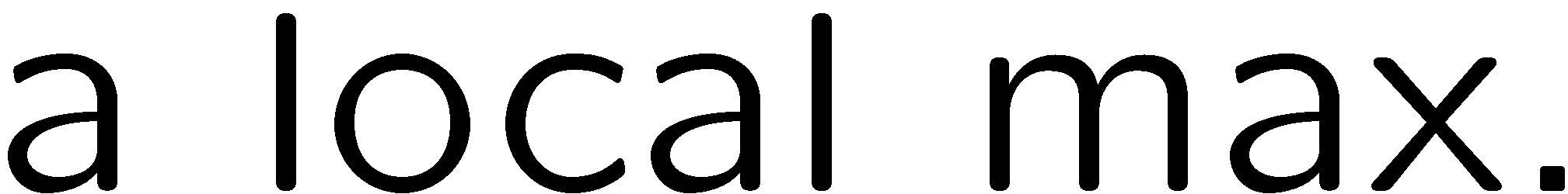 1
2
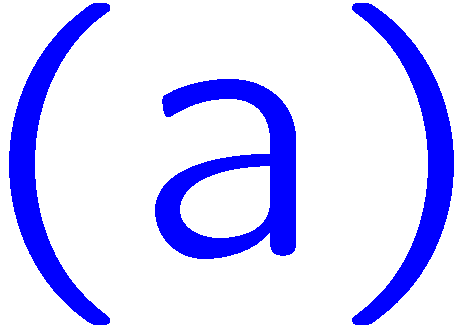 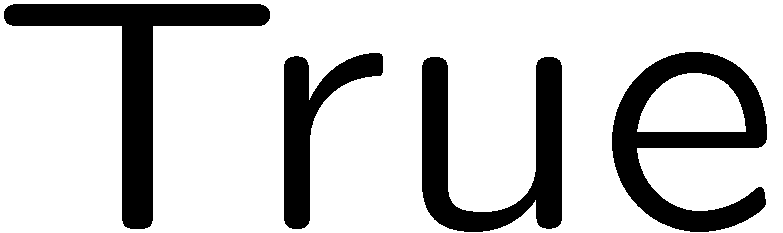 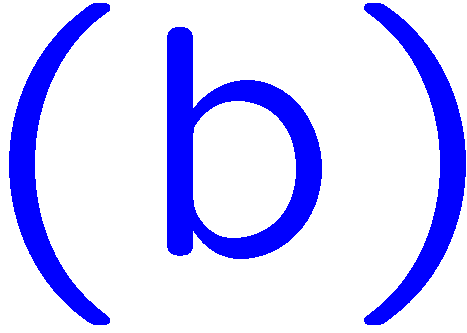 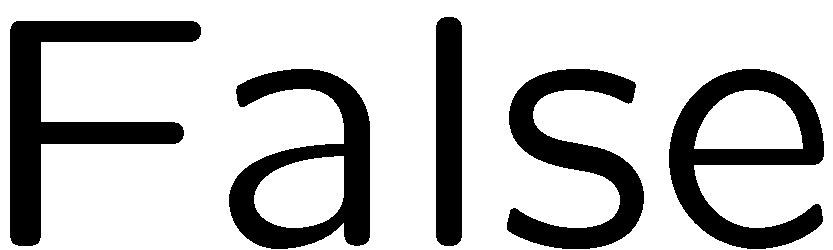 6
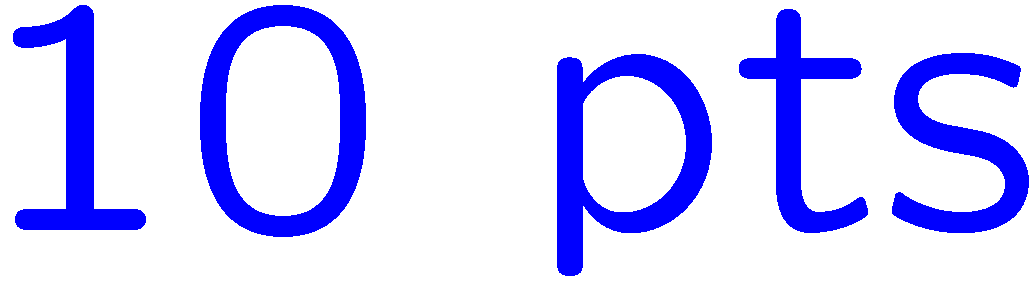 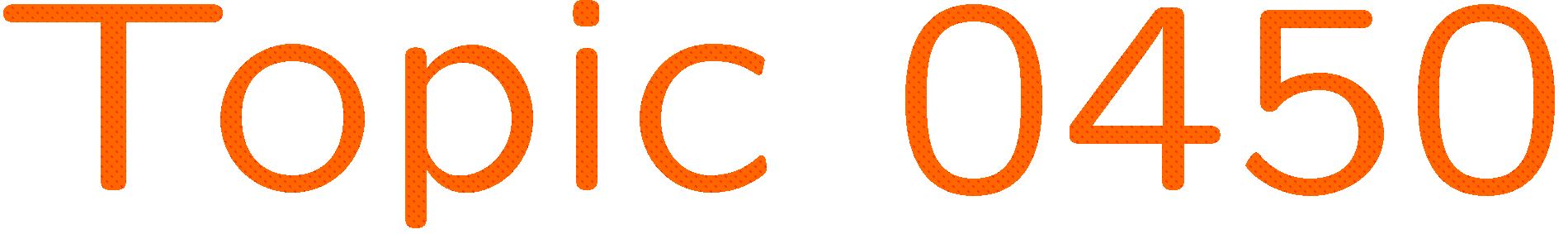 0 of 5
1+1=
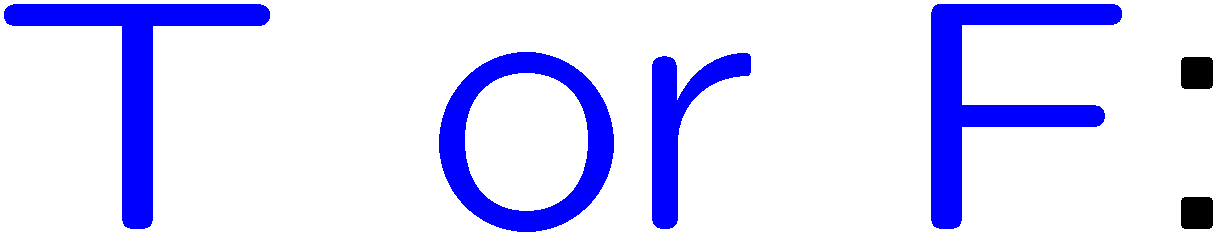 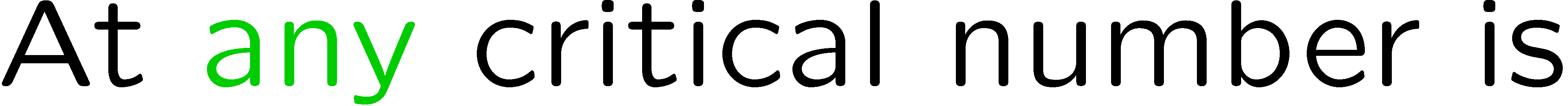 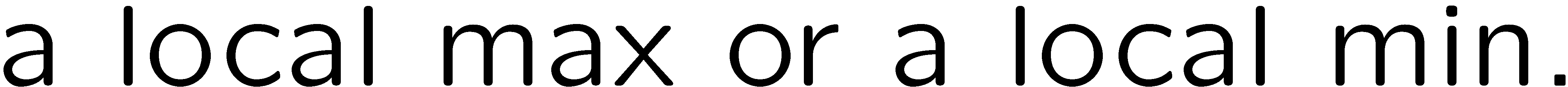 1
2
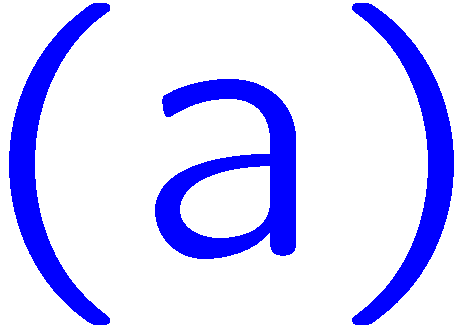 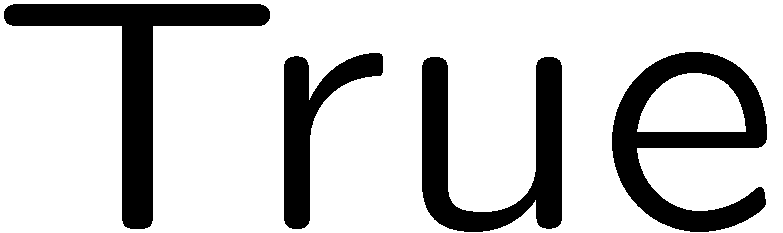 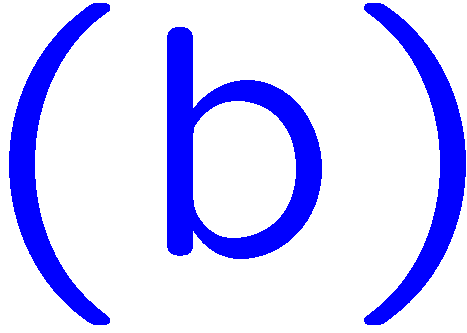 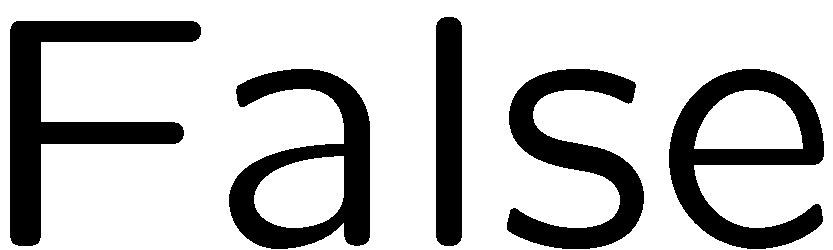 7
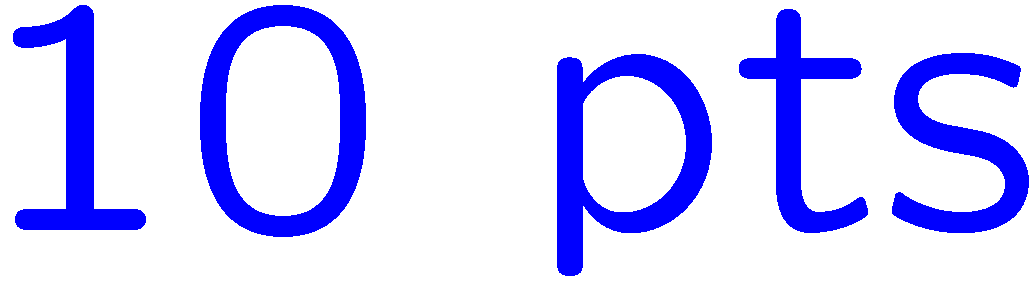 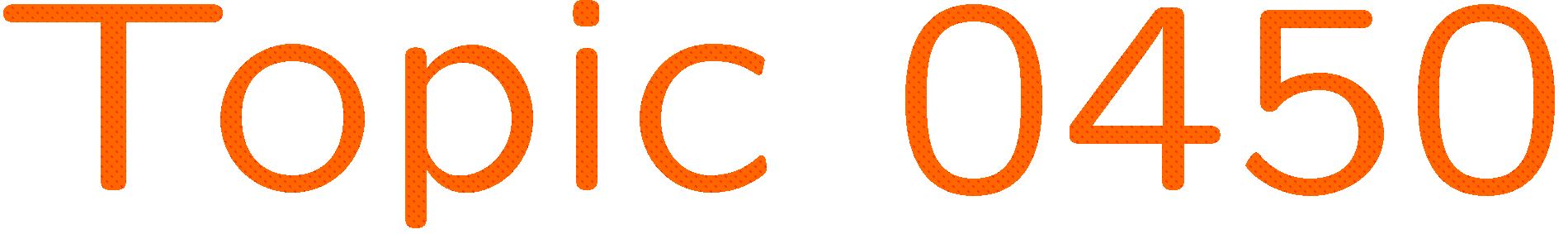 0 of 5
1+1=
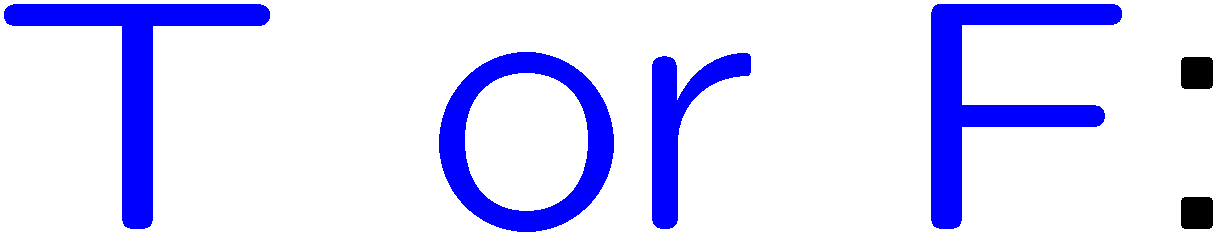 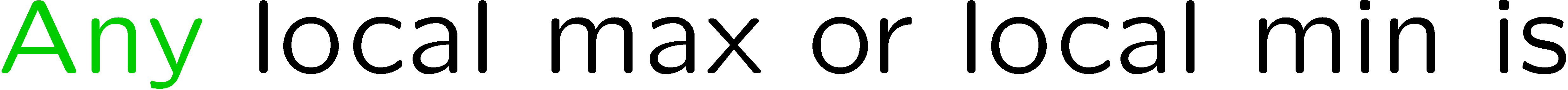 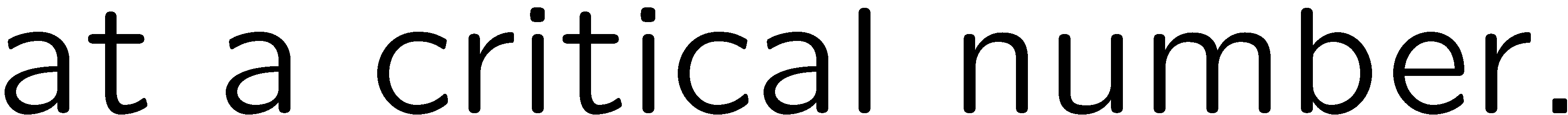 1
2
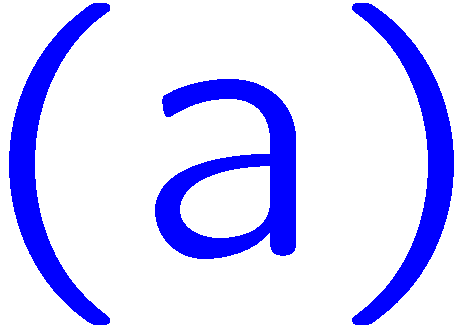 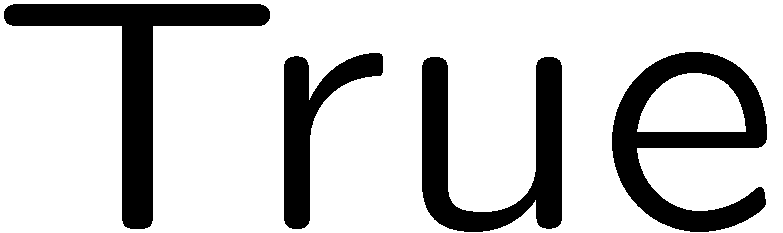 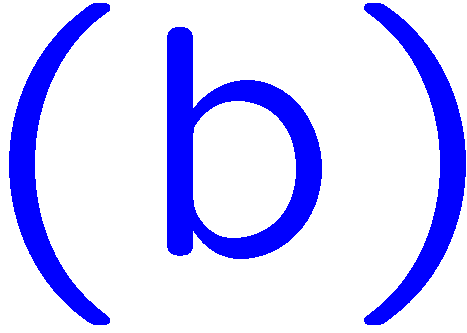 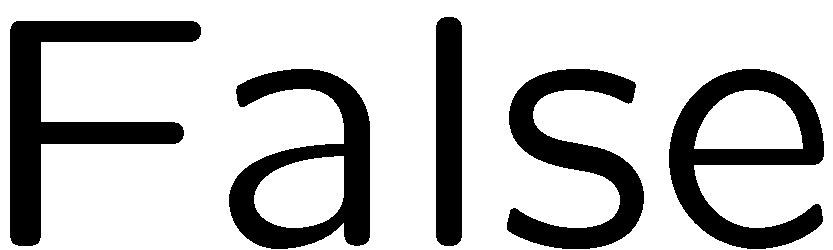 8
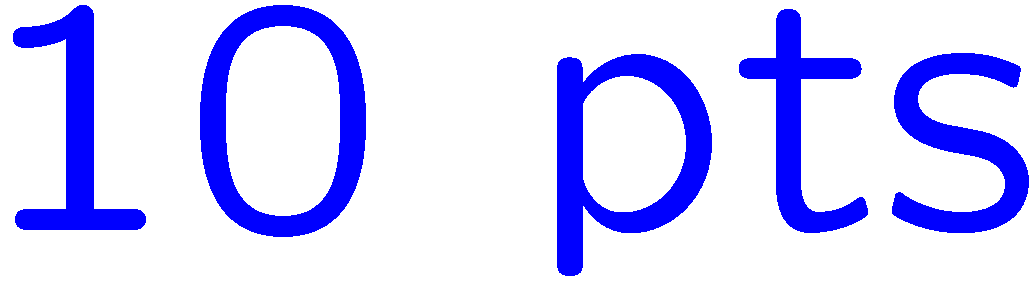 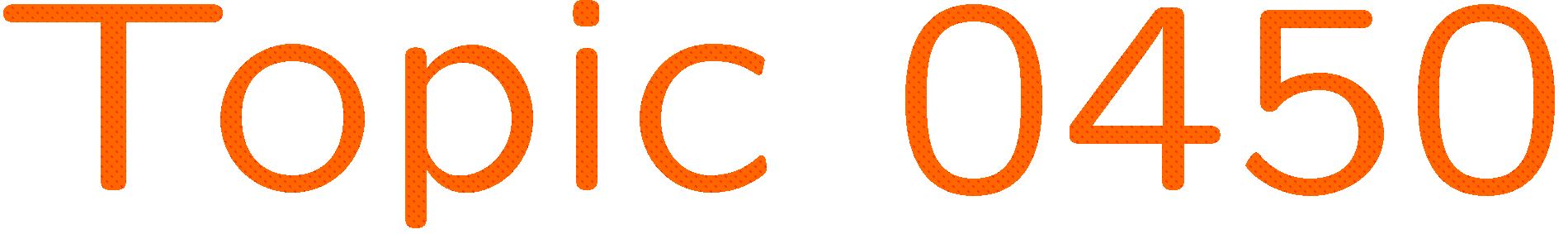 0 of 5
1+1=
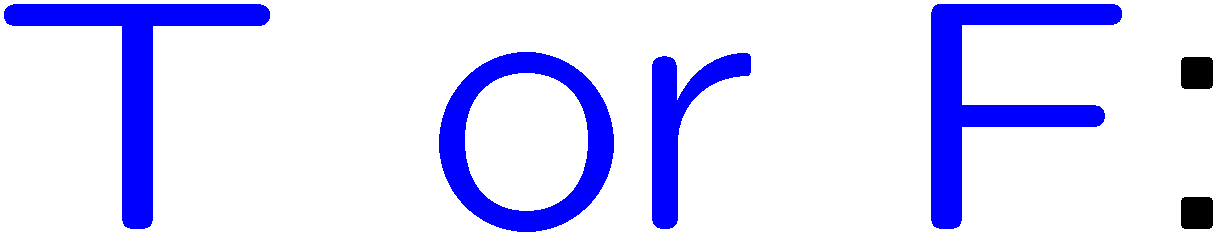 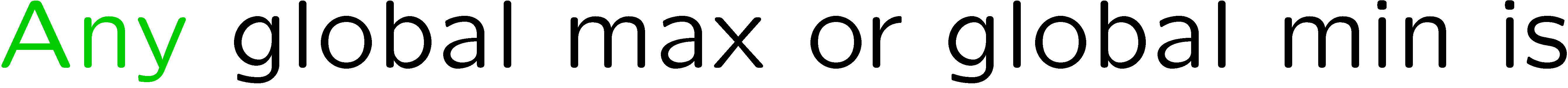 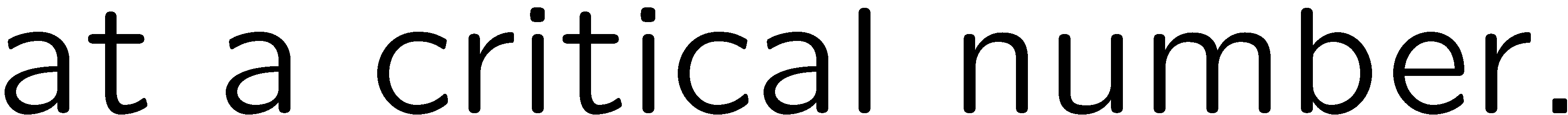 1
2
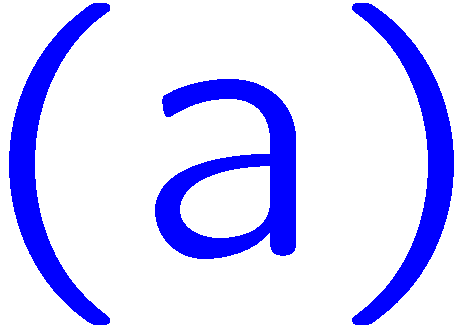 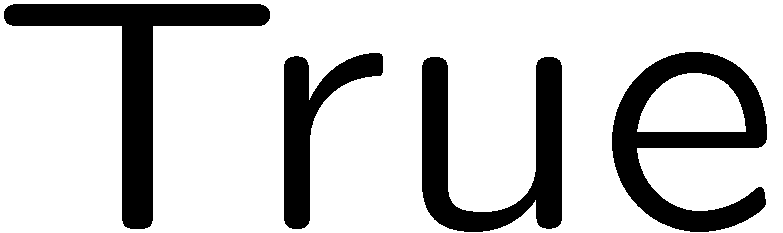 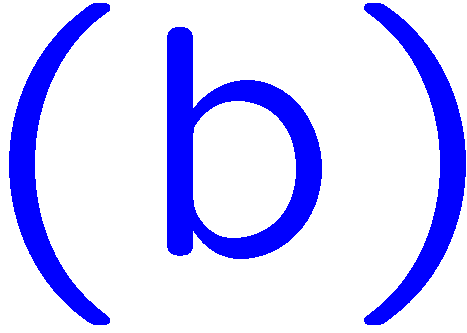 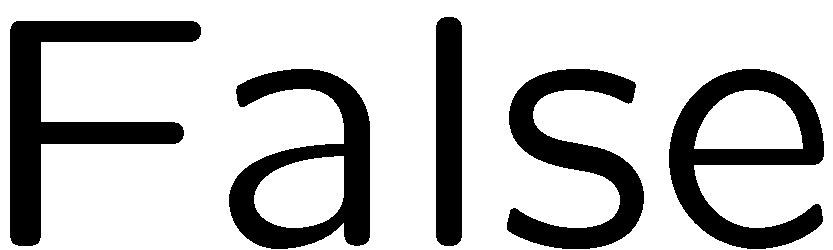 9
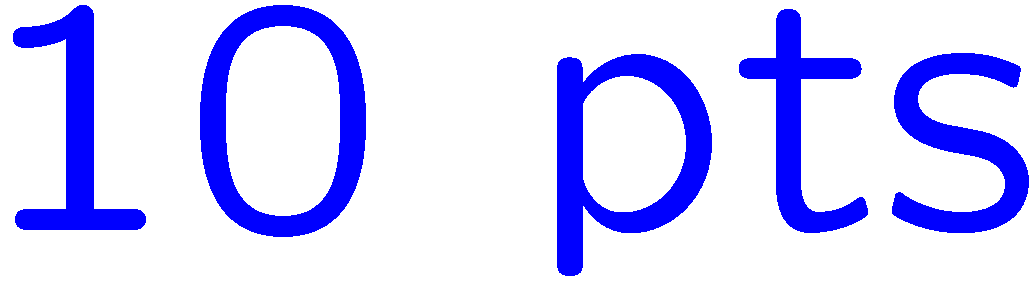 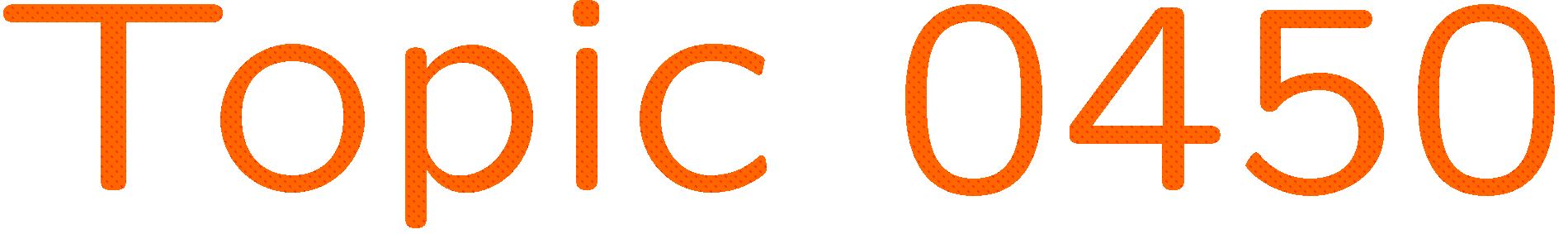 0 of 5
1+1=
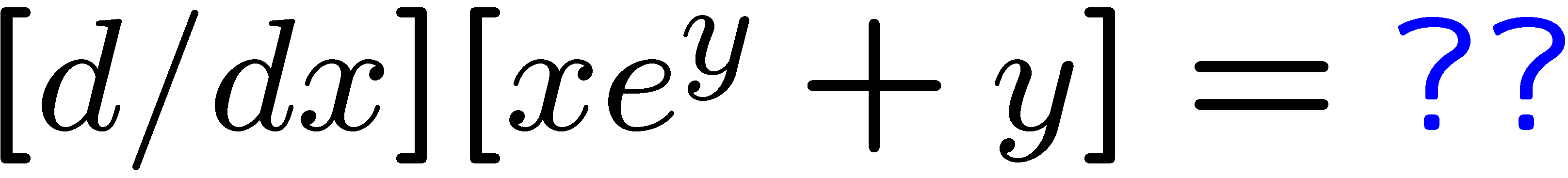 1
2
3
4
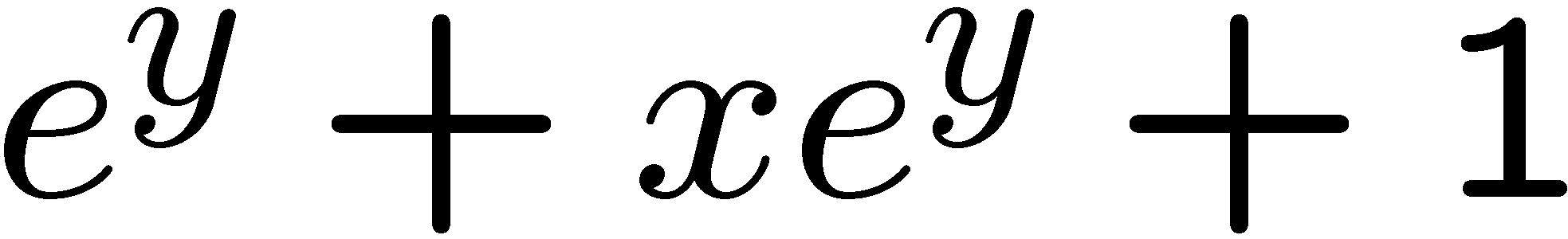 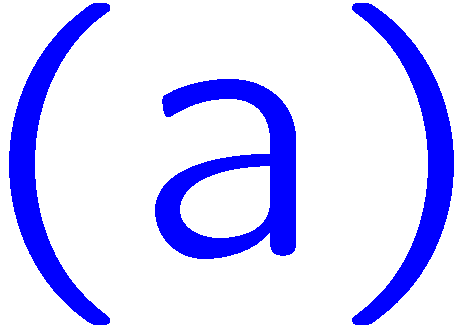 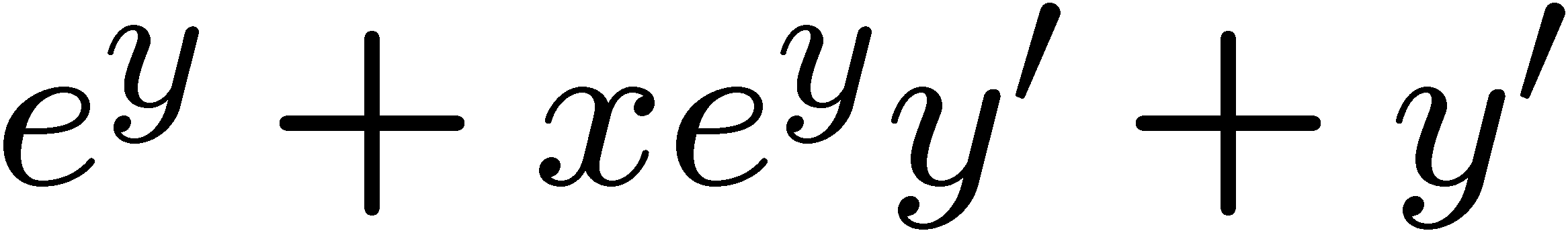 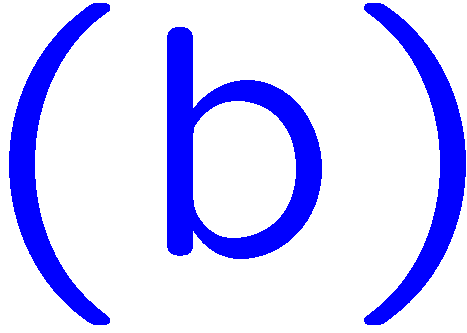 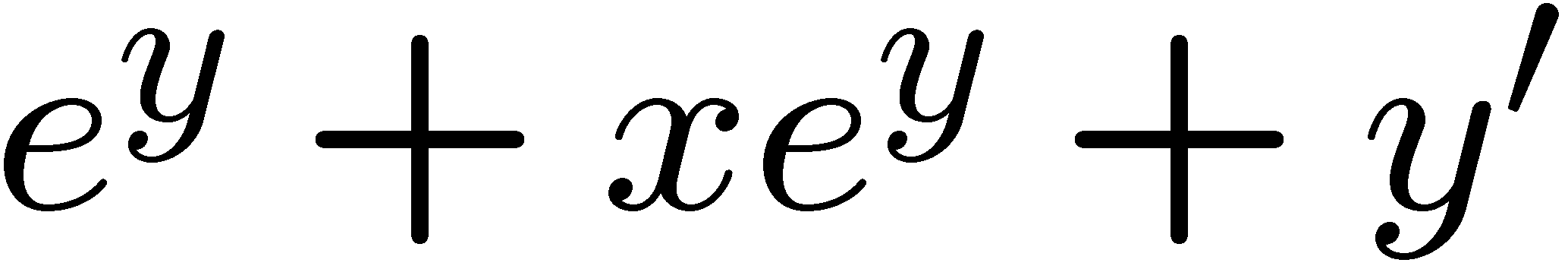 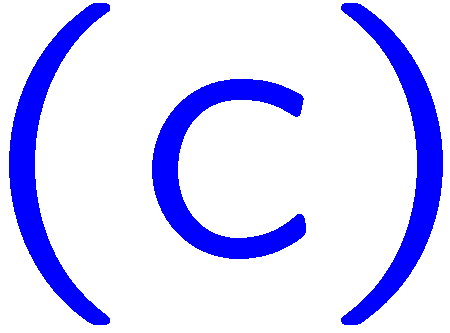 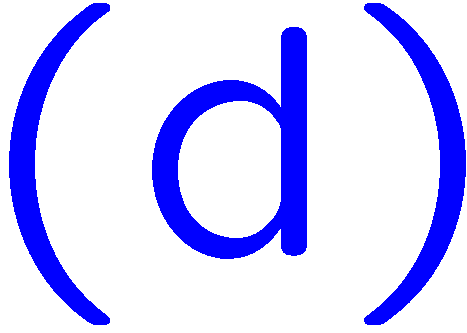 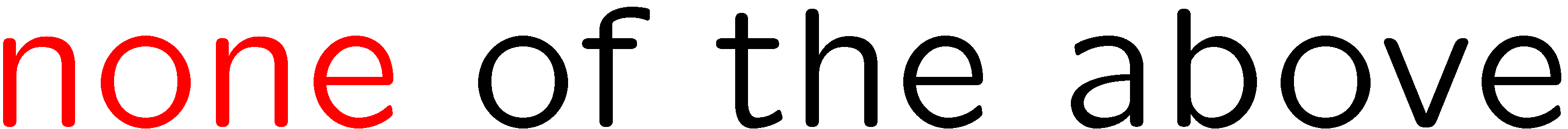 10
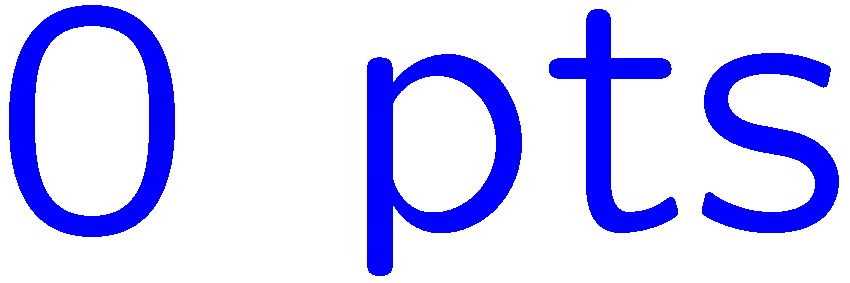 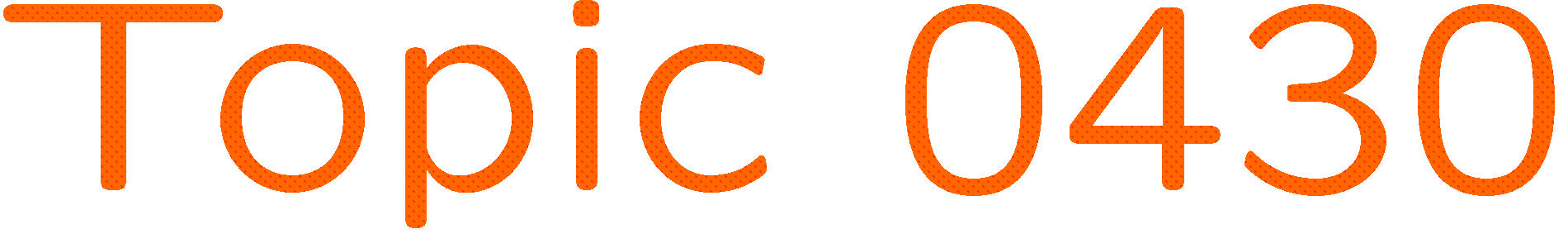 0 of 5
1+1=
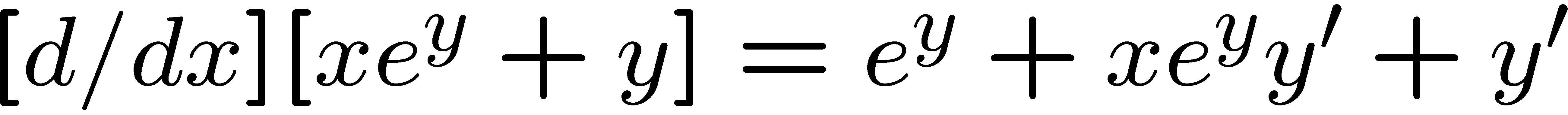 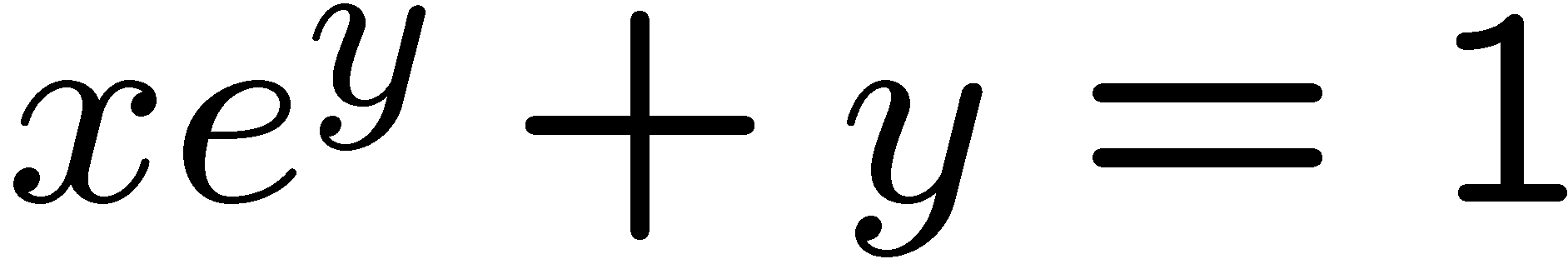 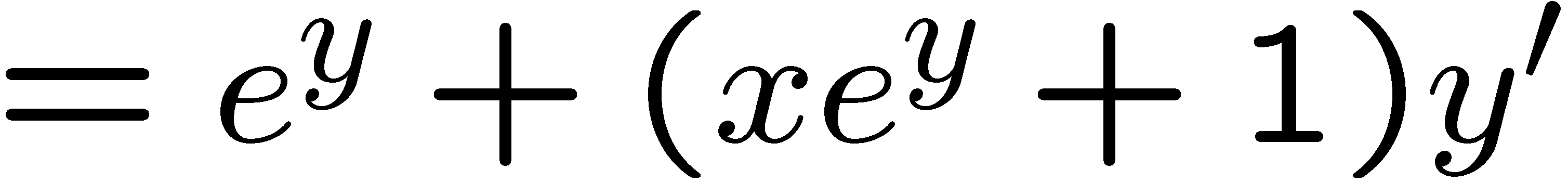 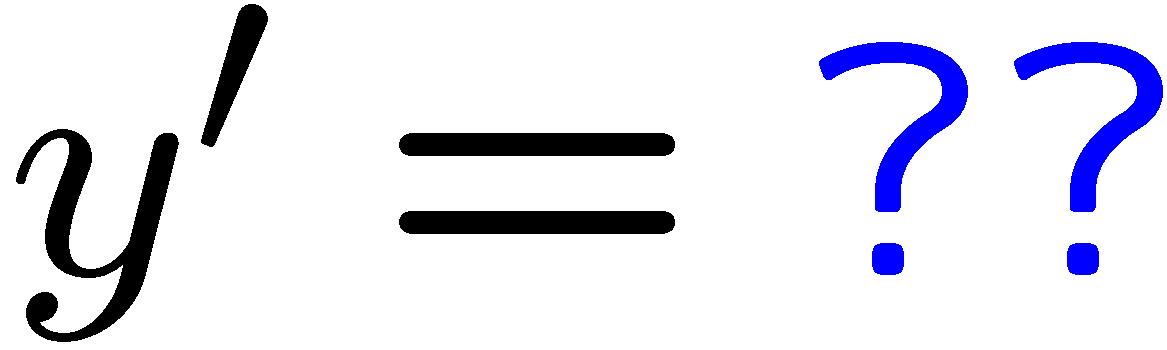 1
2
3
4
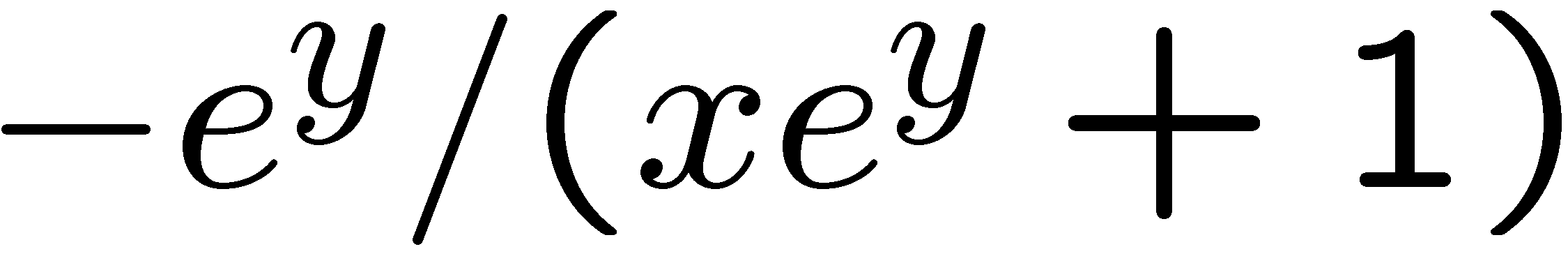 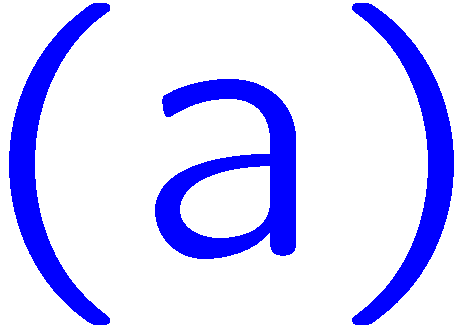 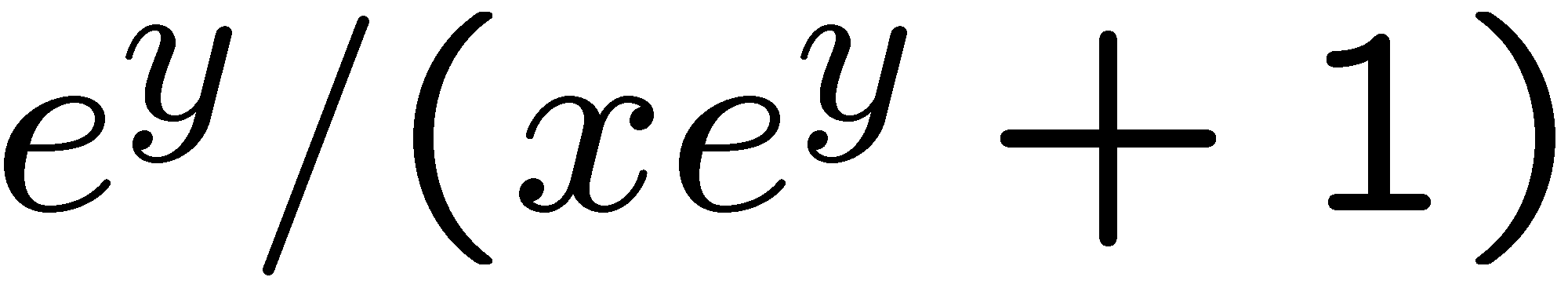 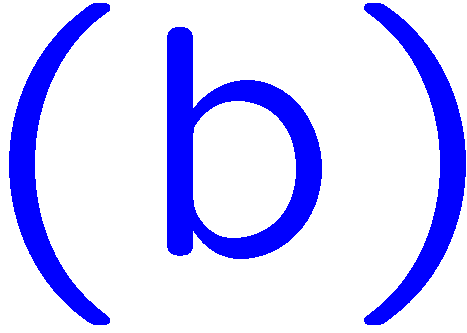 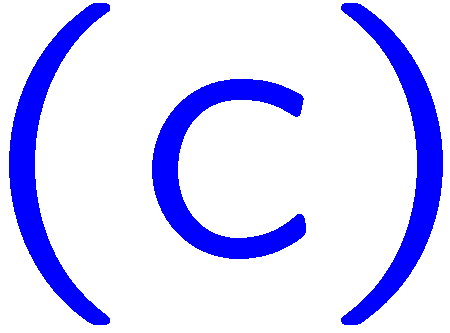 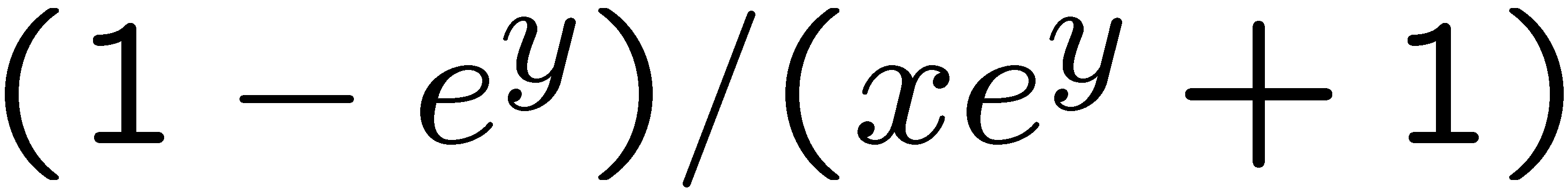 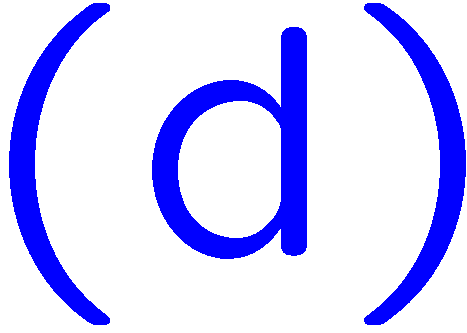 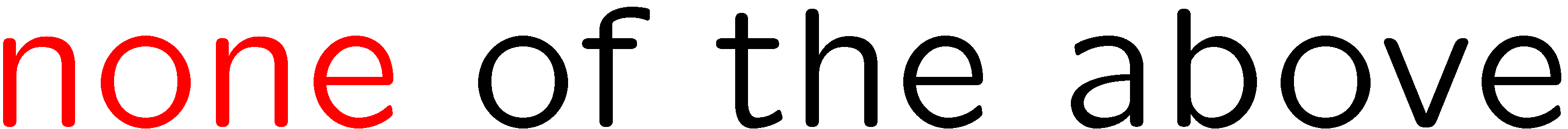 11
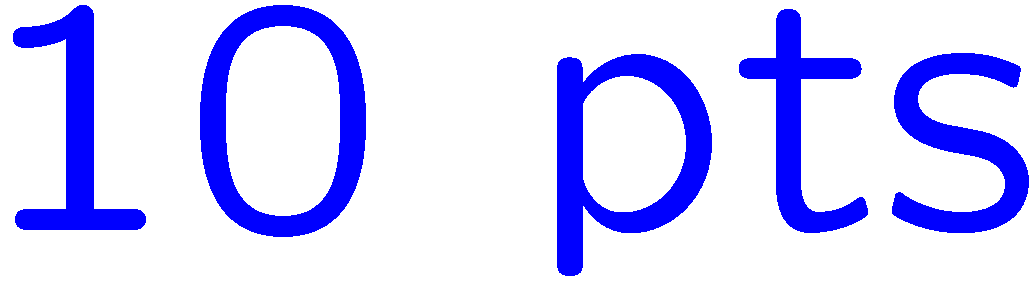 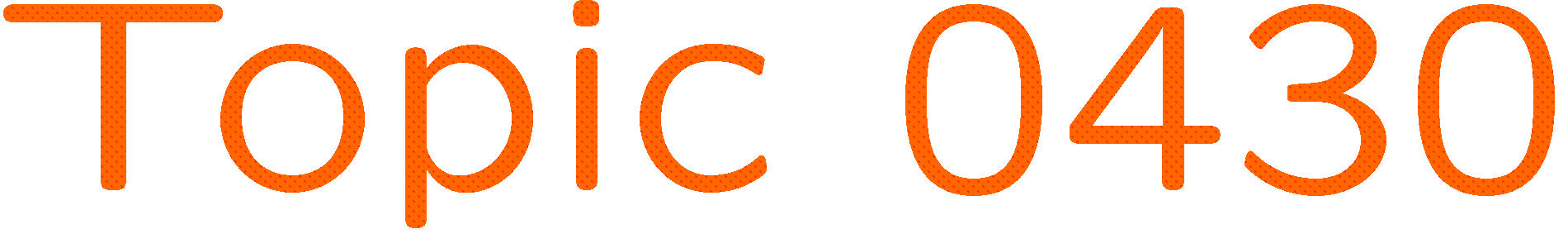 0 of 5
1+1=
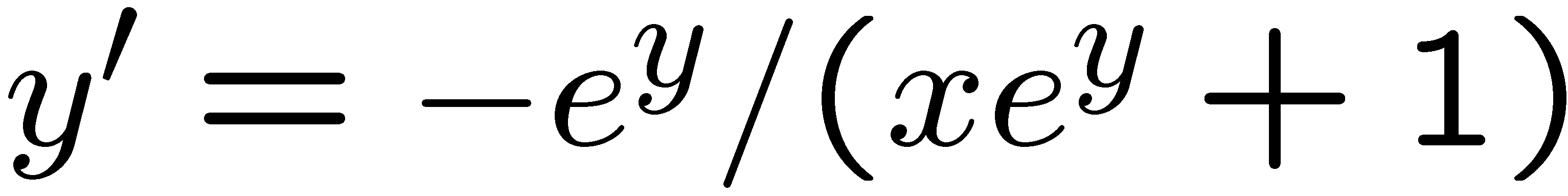 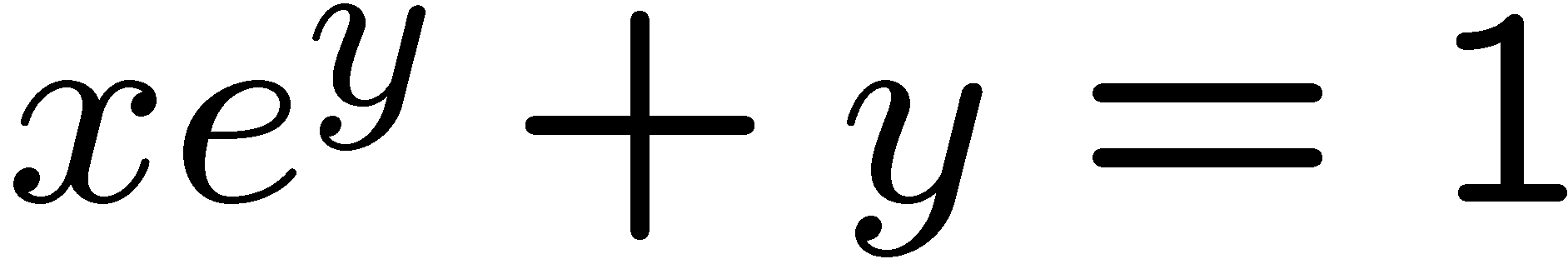 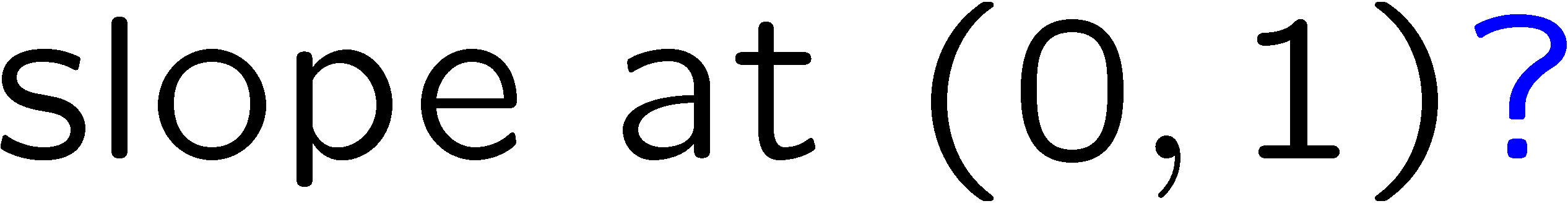 1
2
3
4
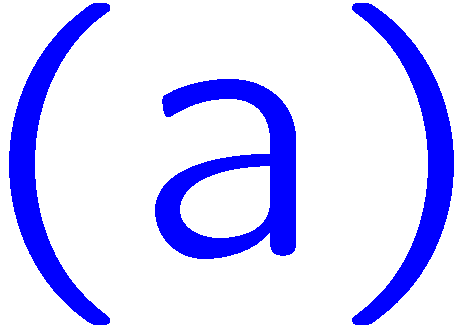 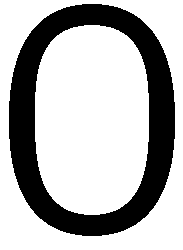 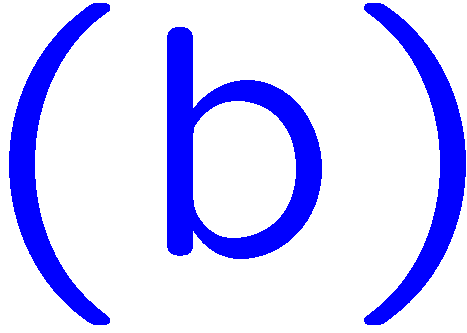 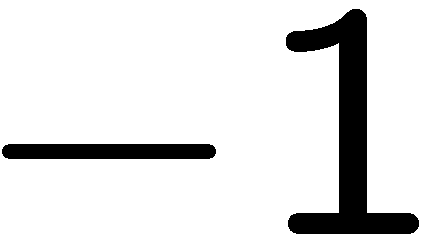 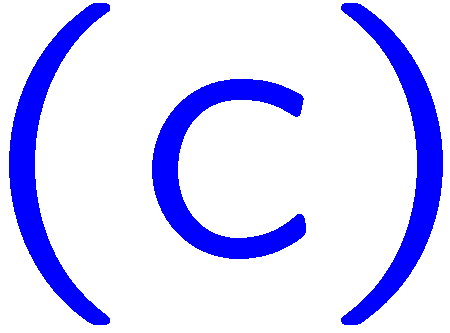 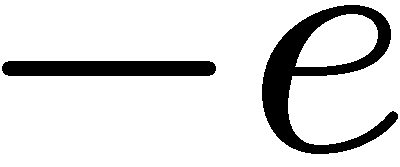 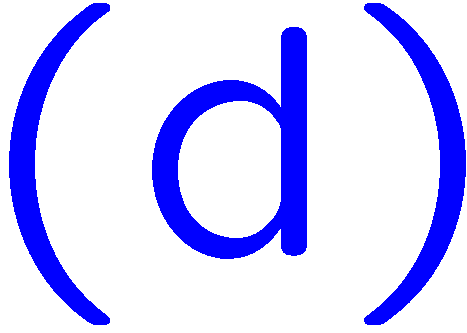 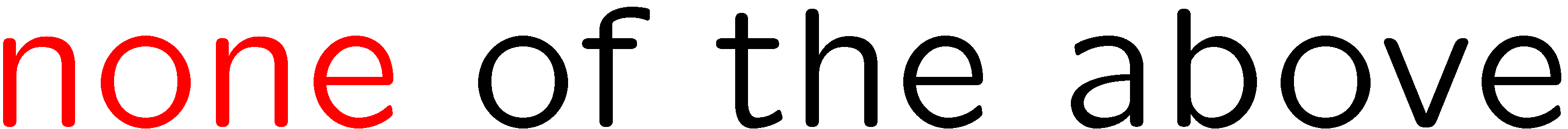 12
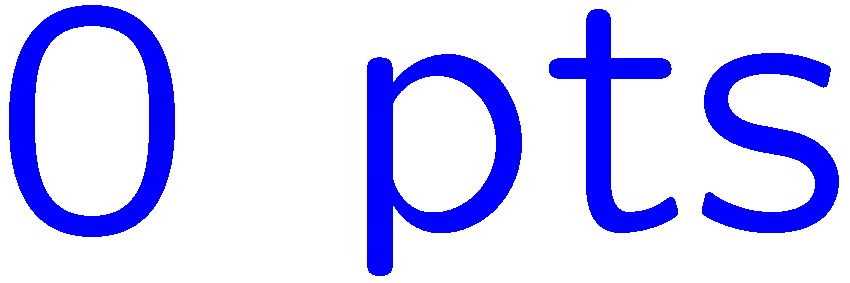 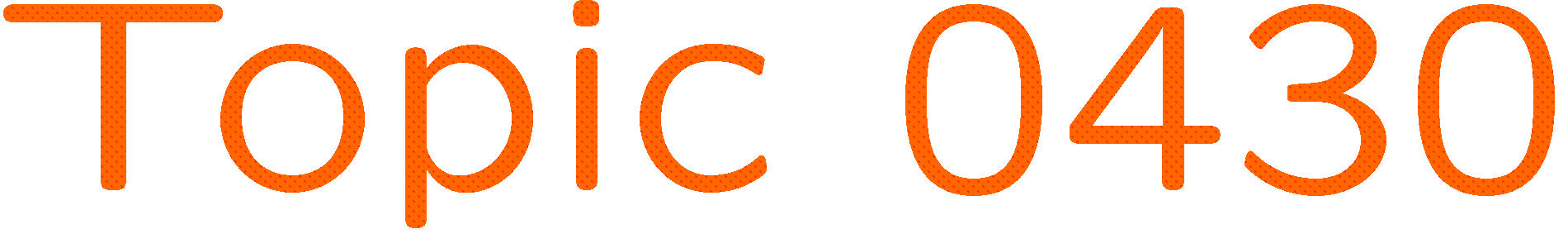 0 of 5
1+1=
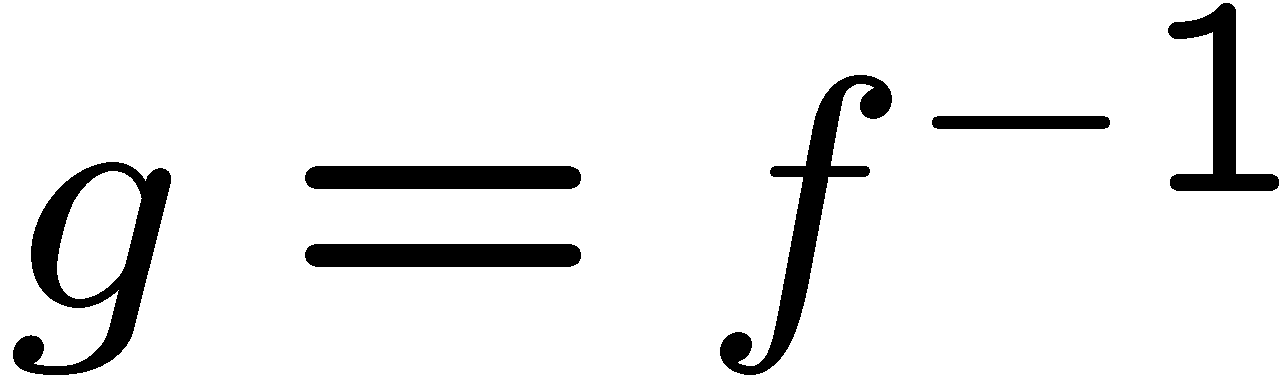 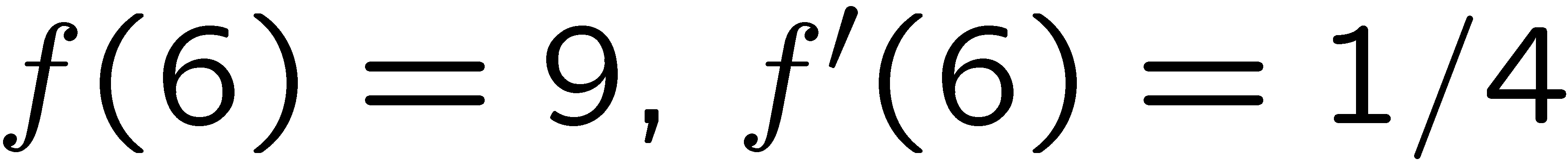 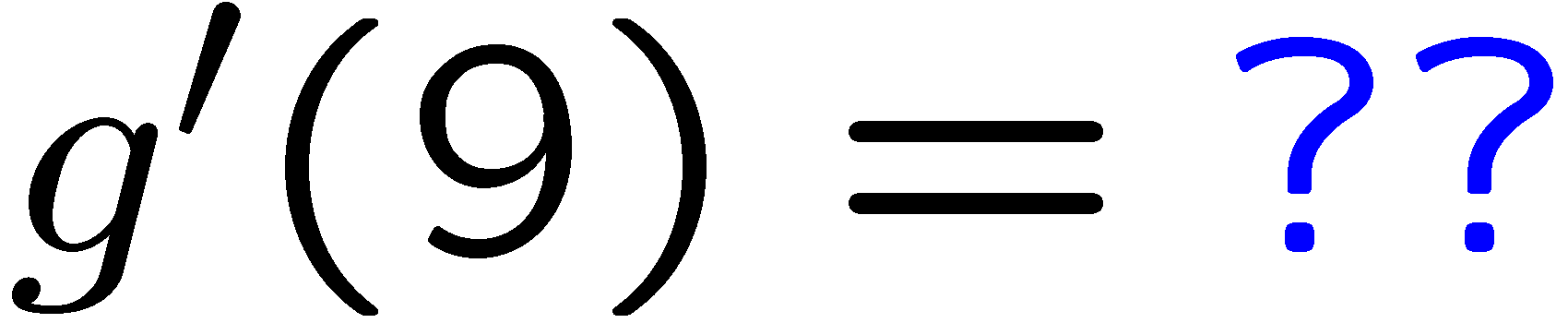 1
2
3
4
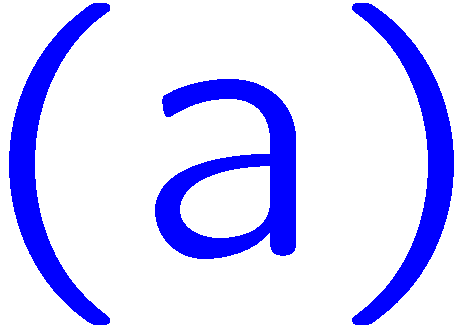 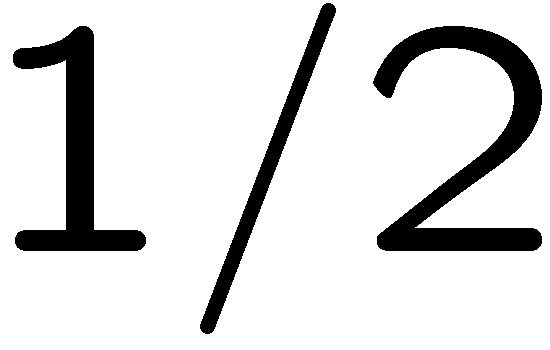 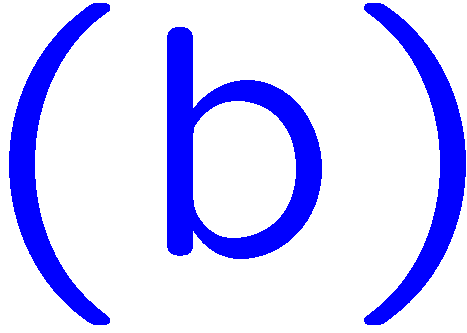 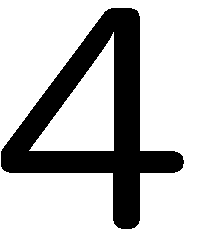 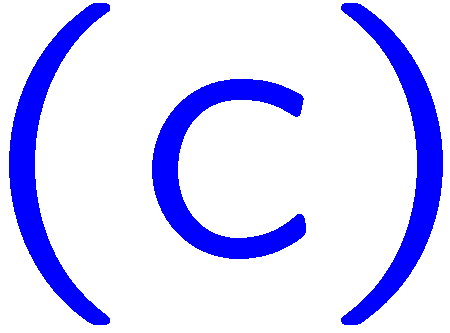 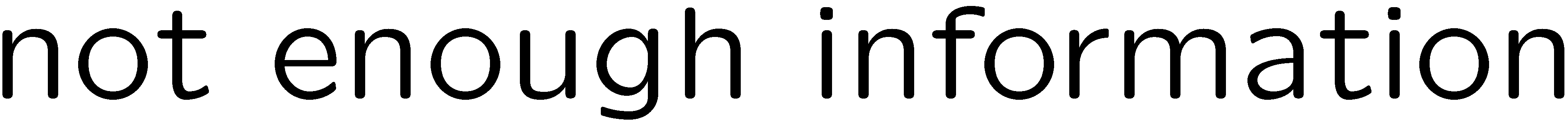 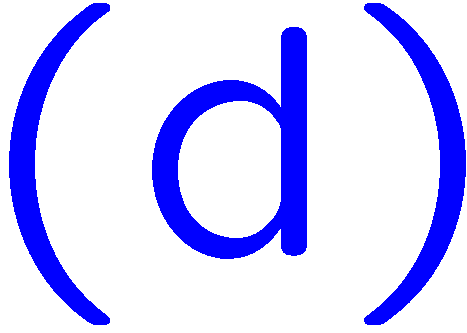 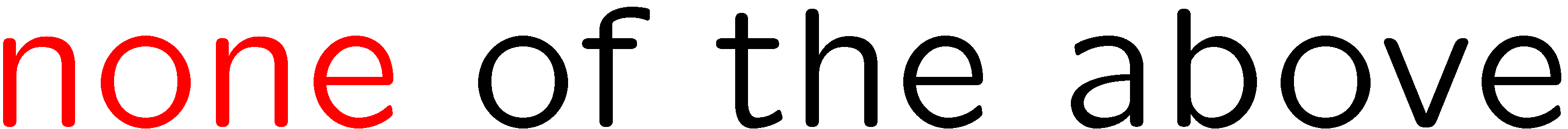 13
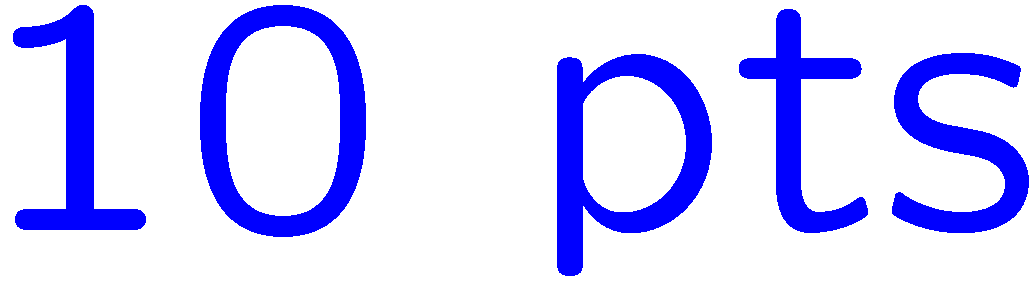 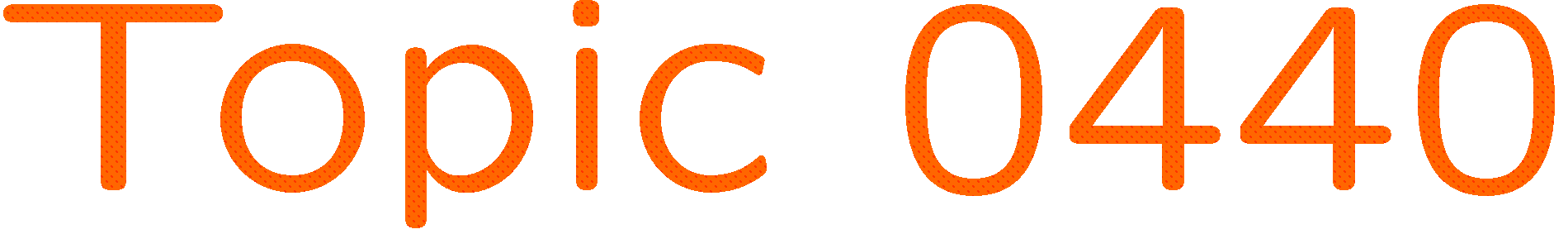 0 of 5
1+1=
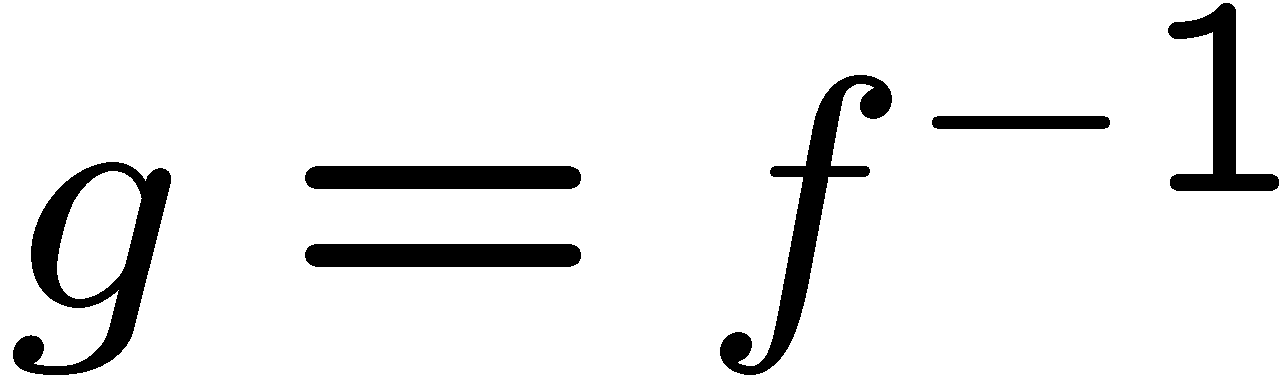 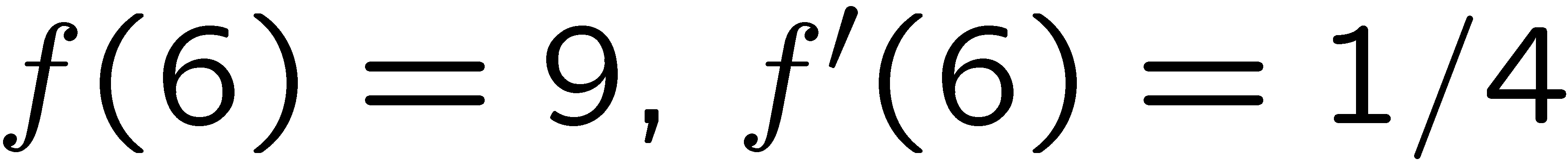 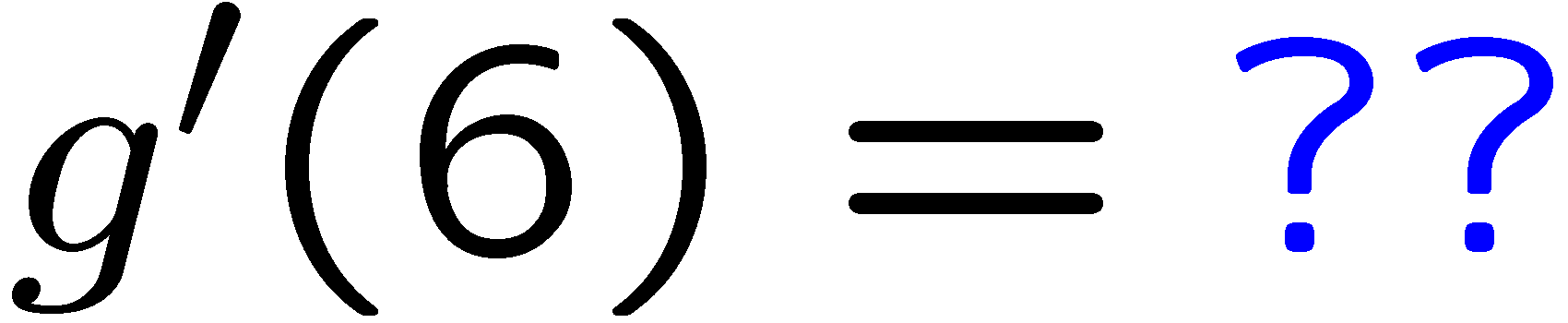 1
2
3
4
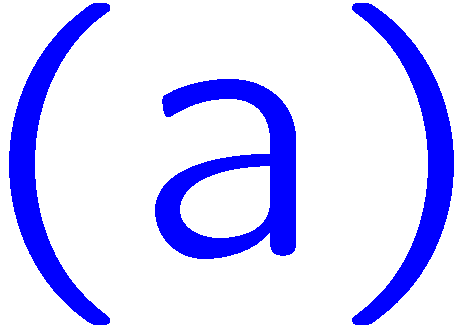 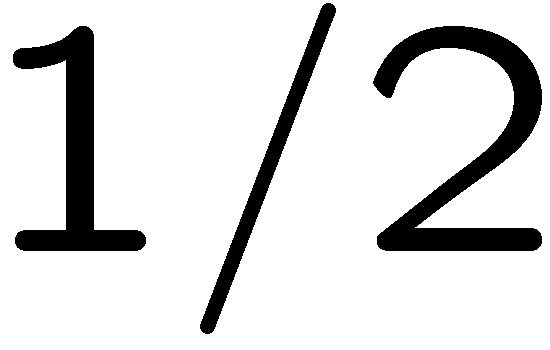 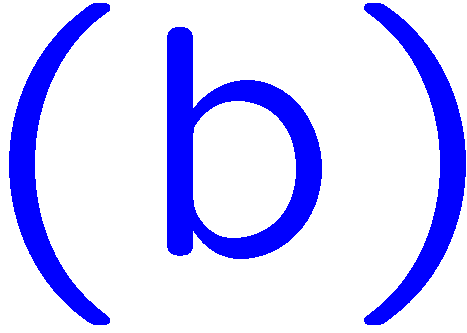 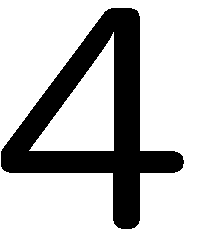 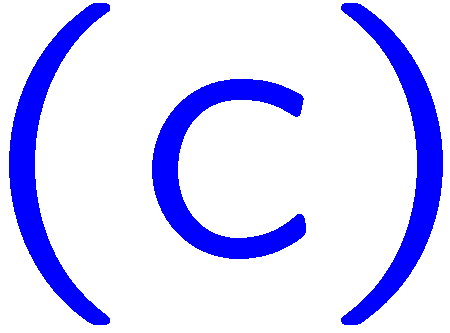 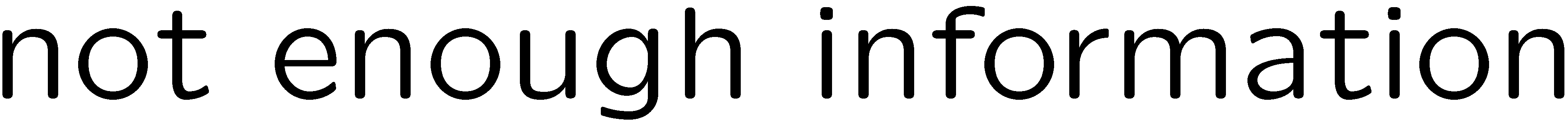 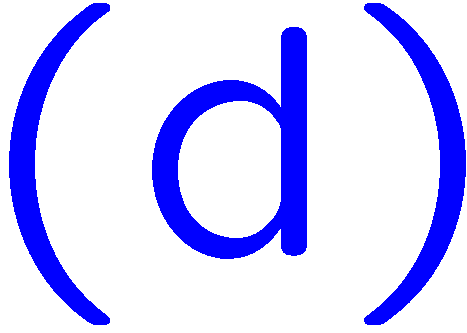 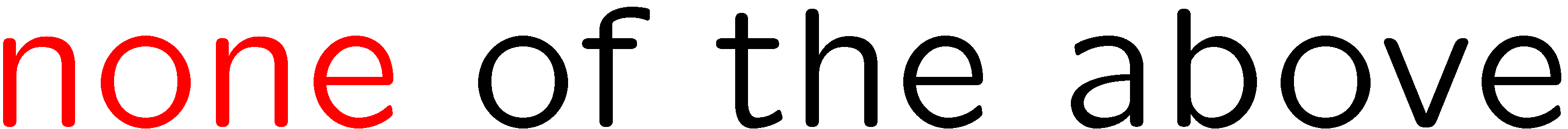 14
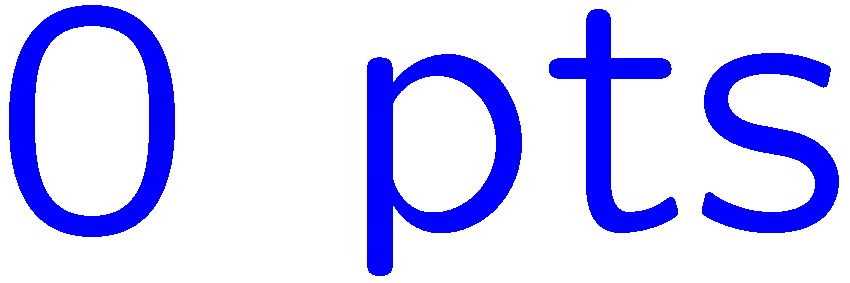 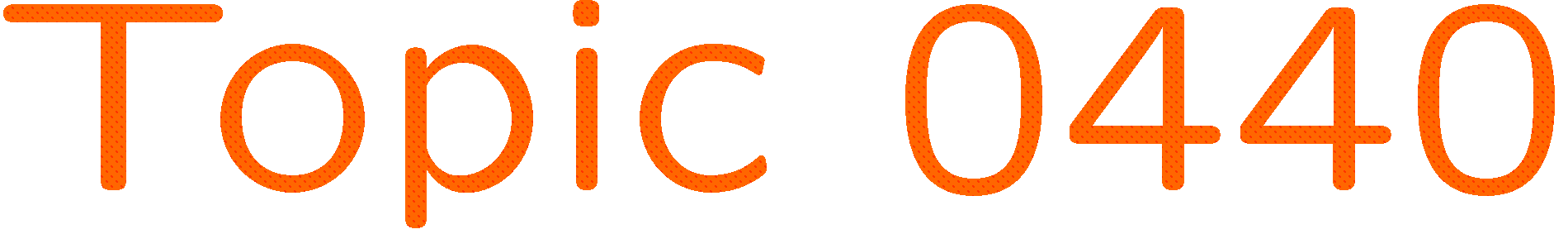 0 of 5
1+1=
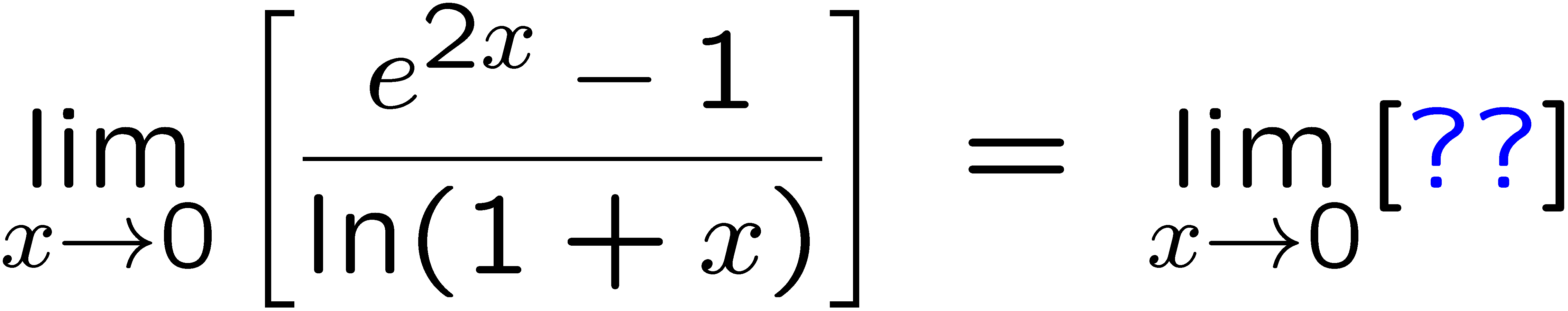 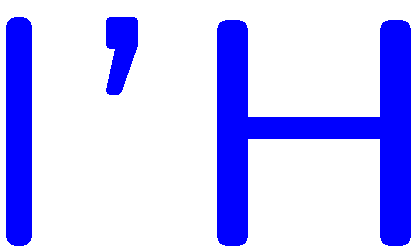 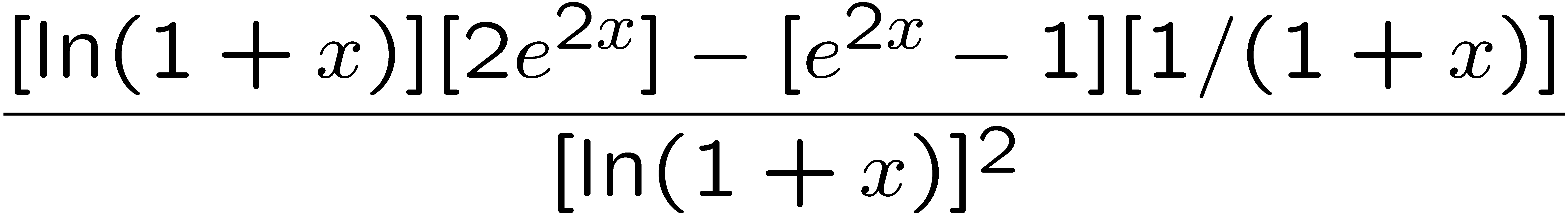 1
2
3
4
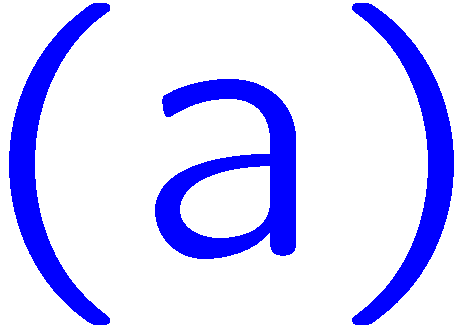 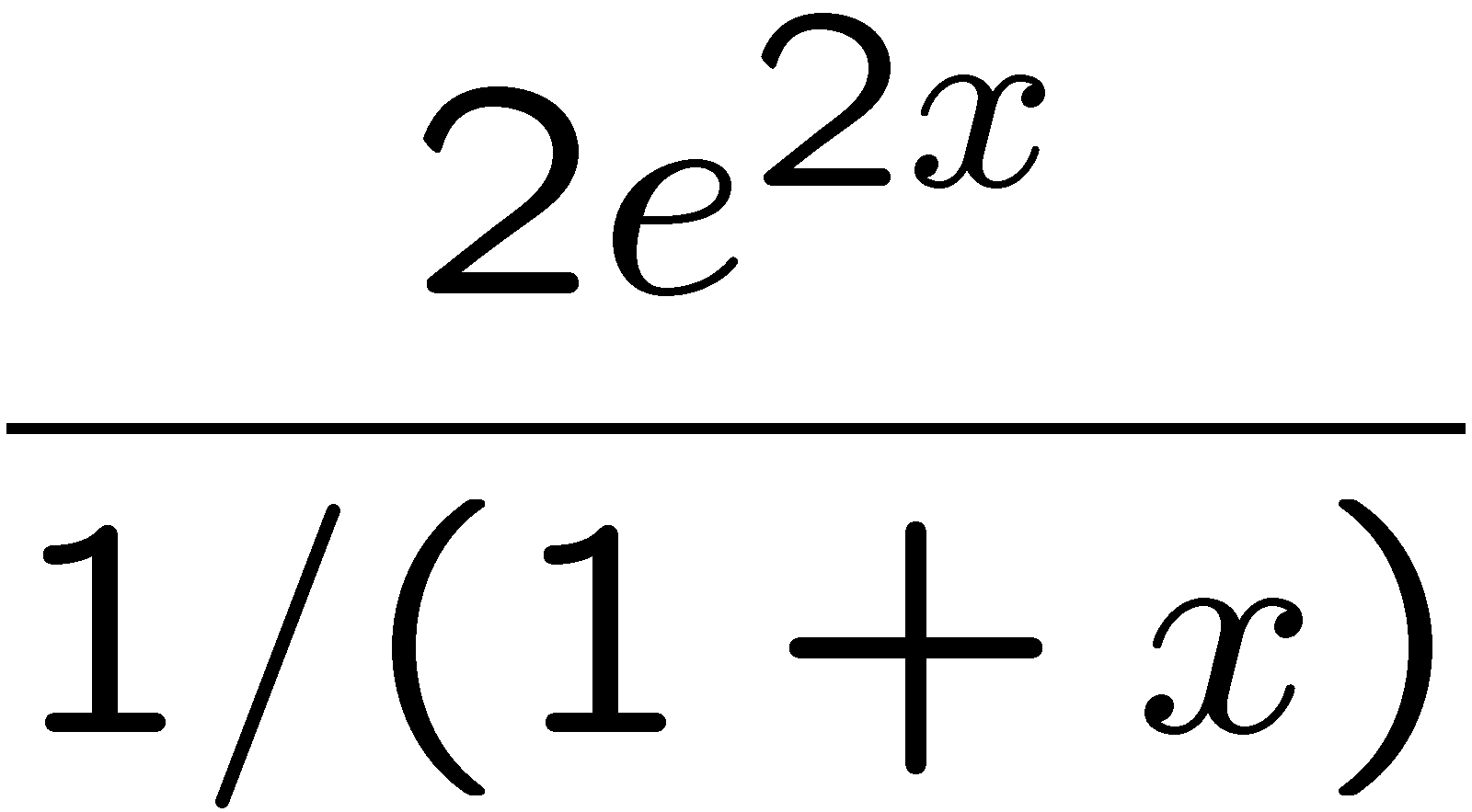 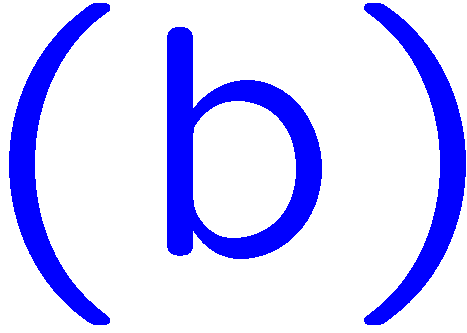 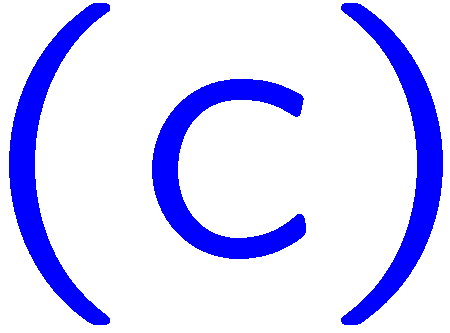 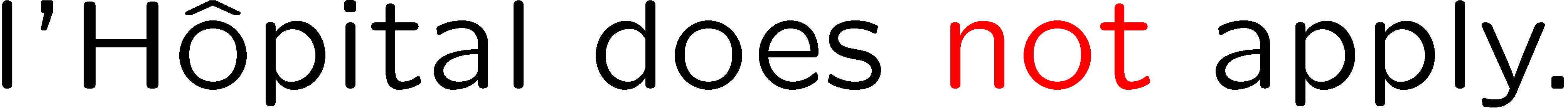 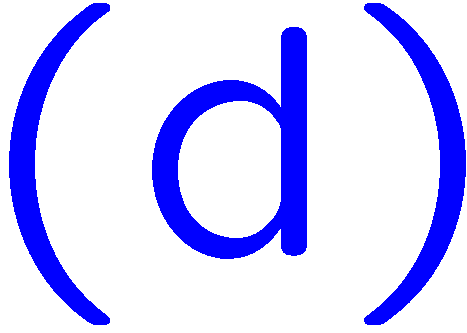 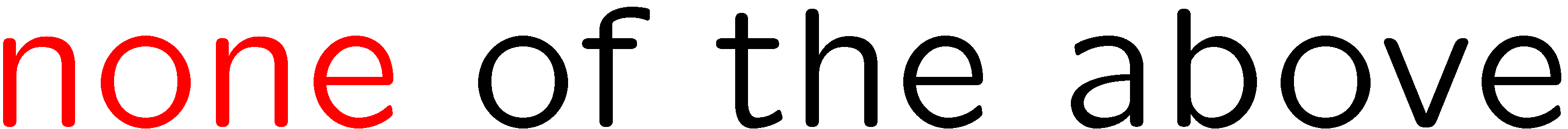 15
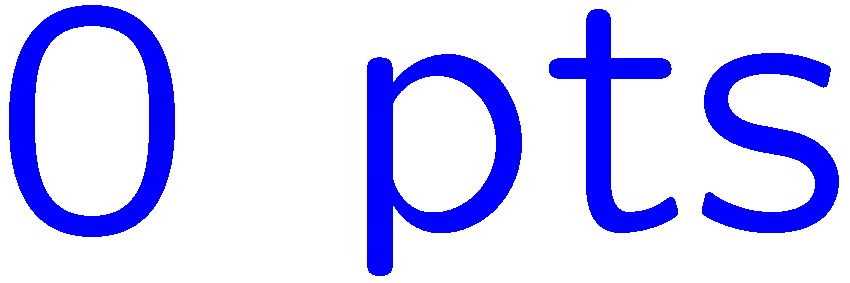 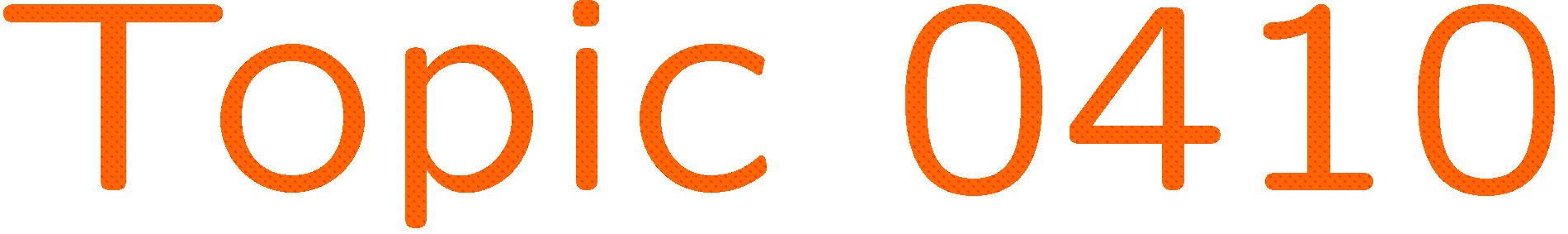 0 of 5
1+1=
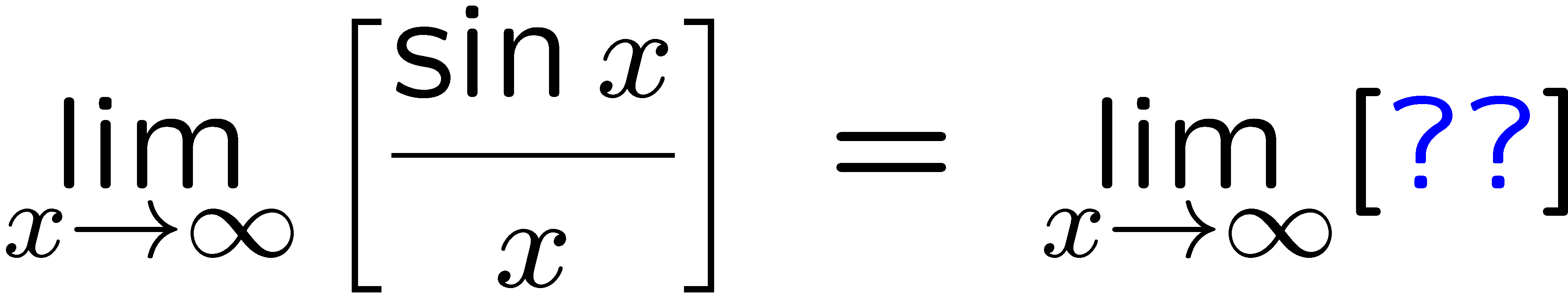 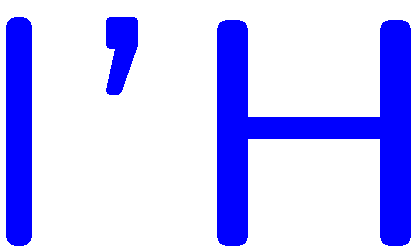 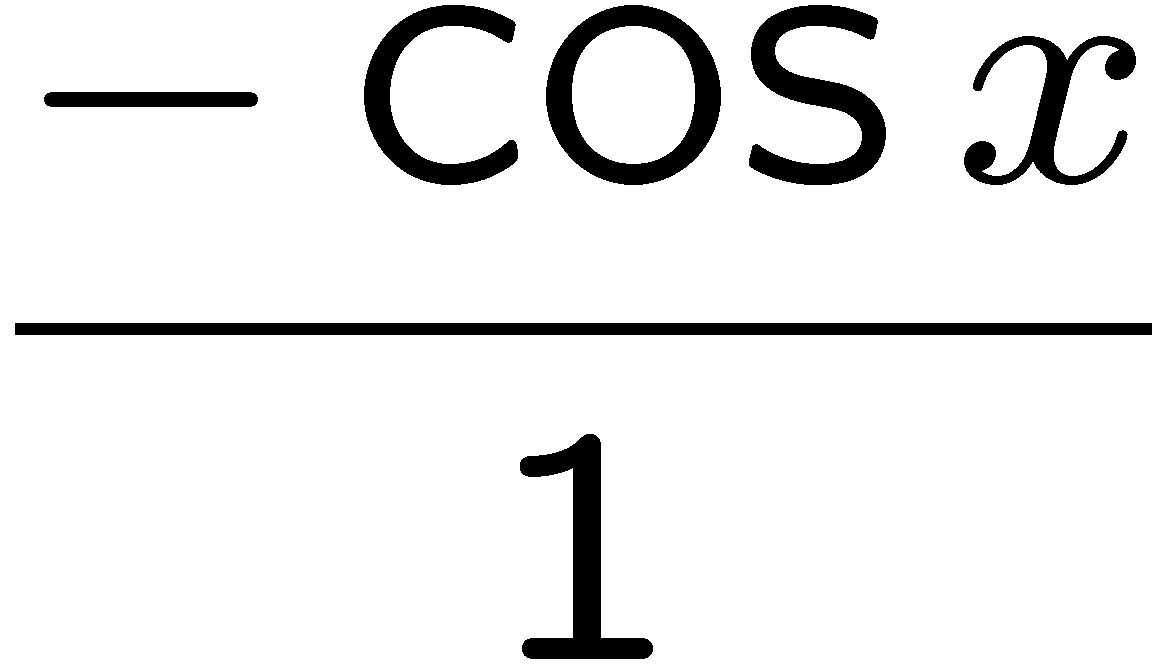 1
2
3
4
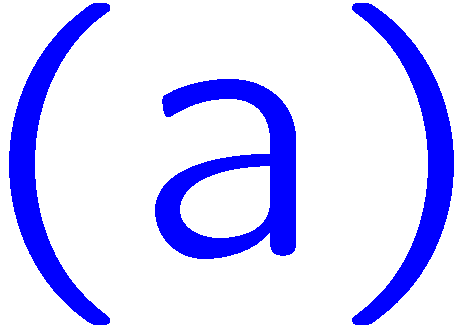 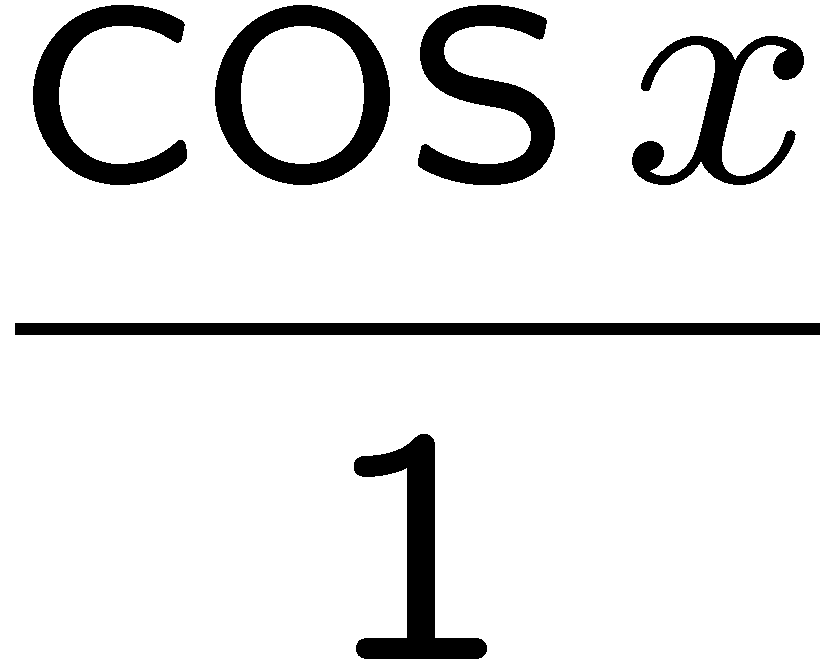 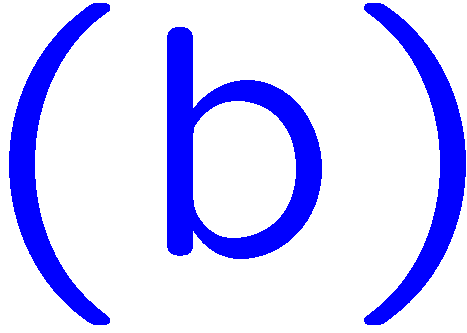 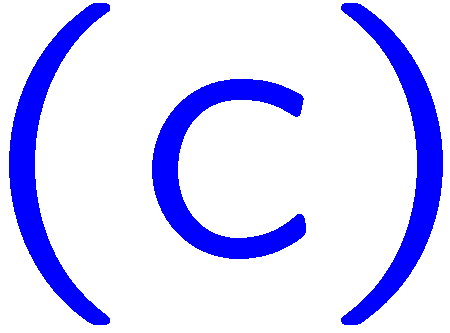 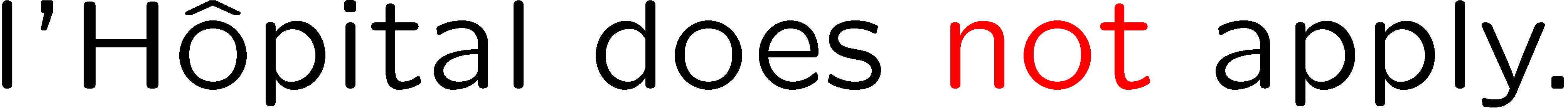 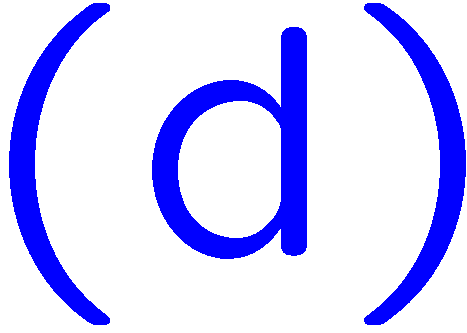 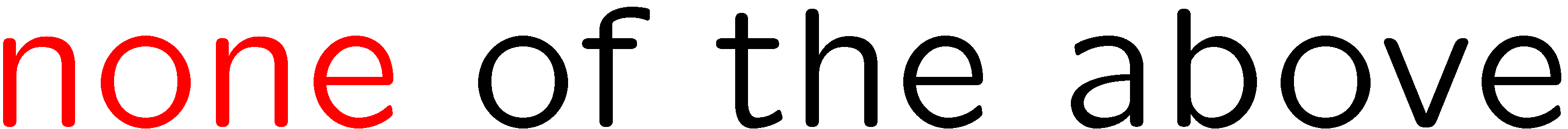 16
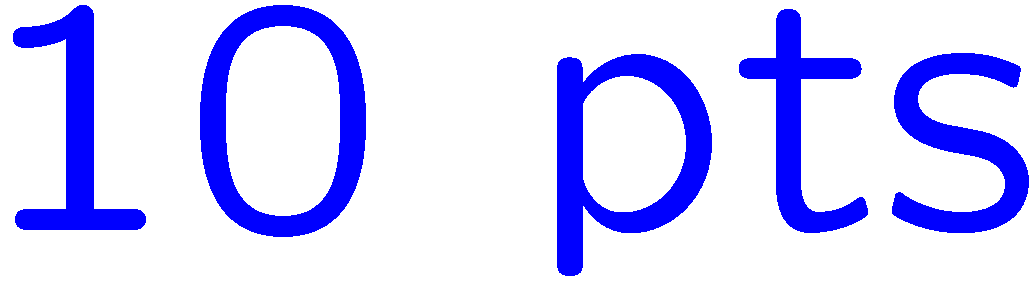 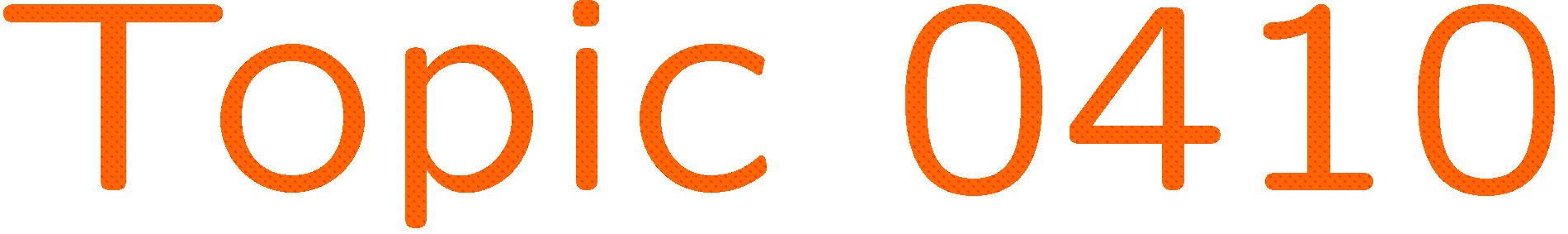 0 of 5
1+1=
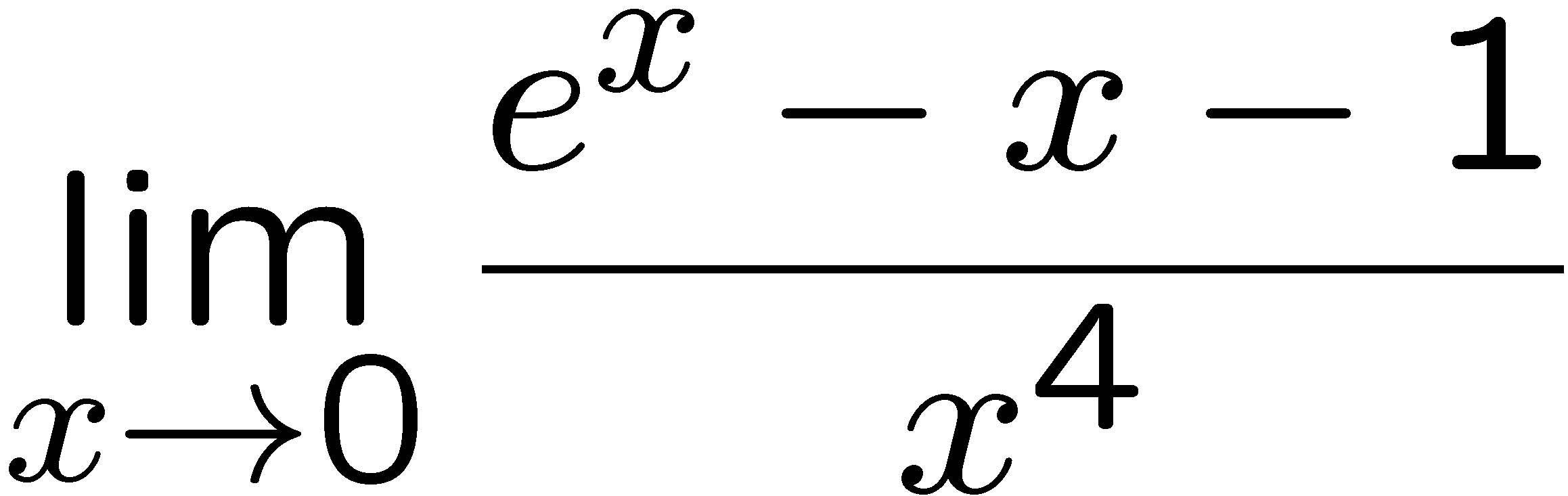 1
2
3
4
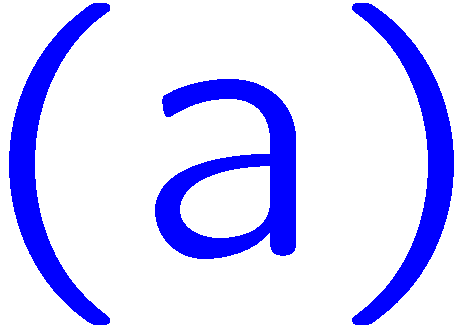 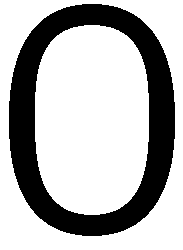 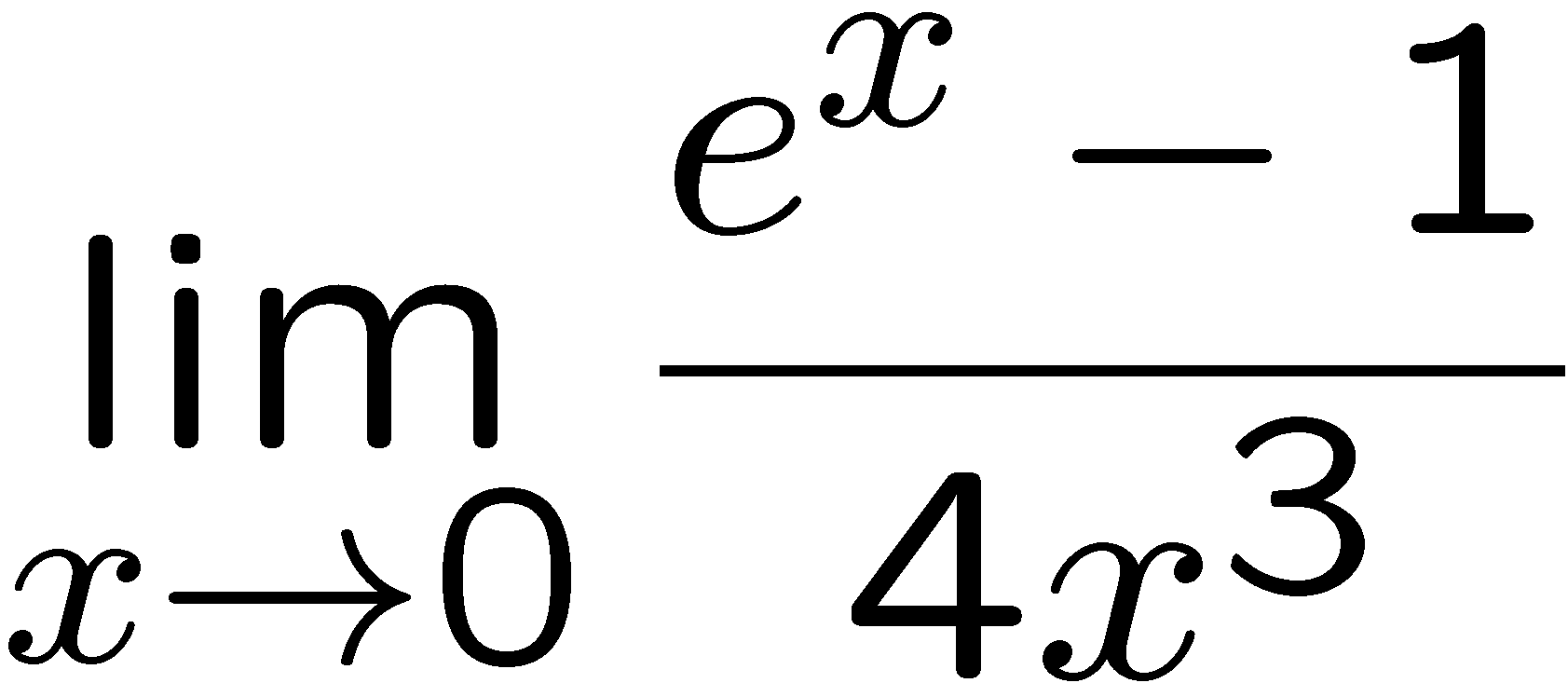 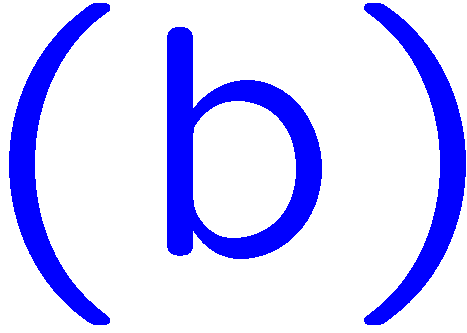 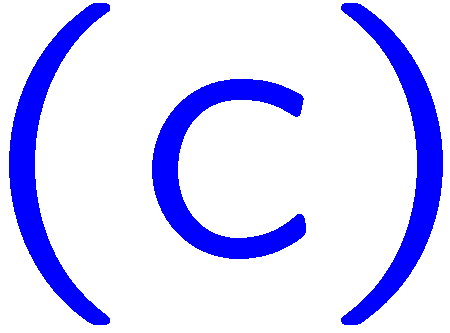 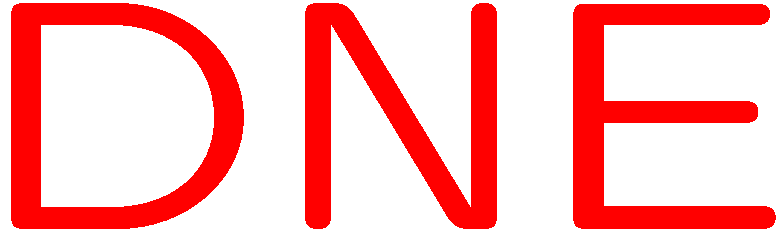 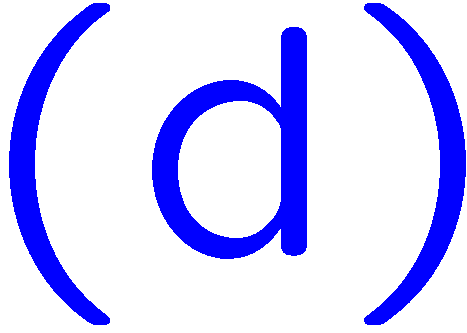 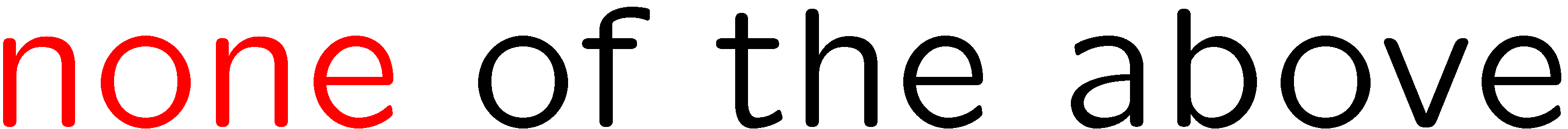 17
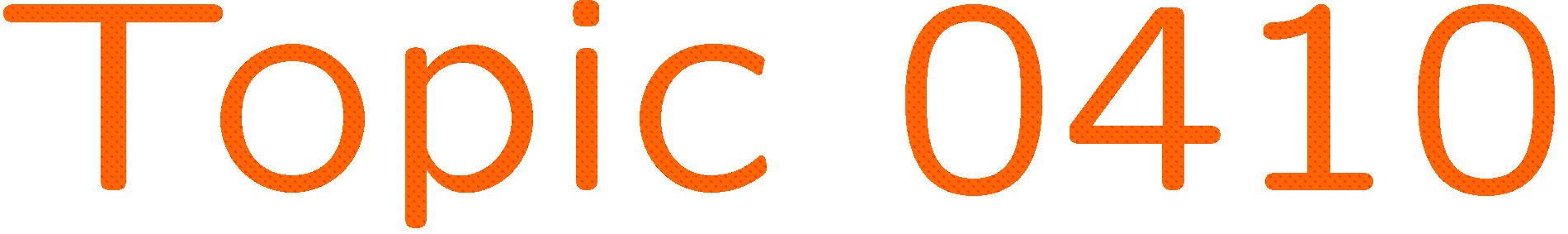 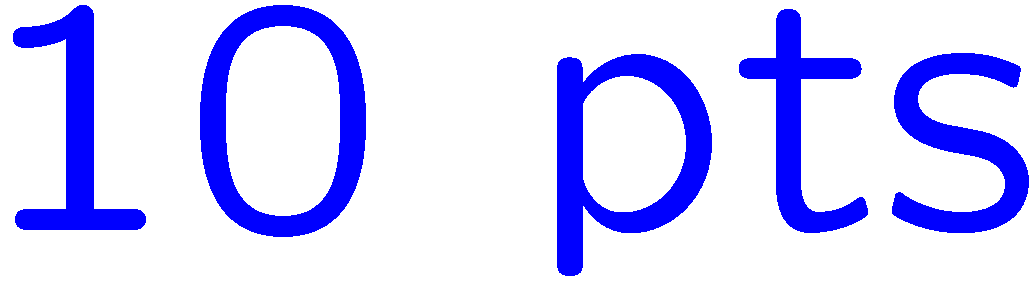 0 of 5
1+1=
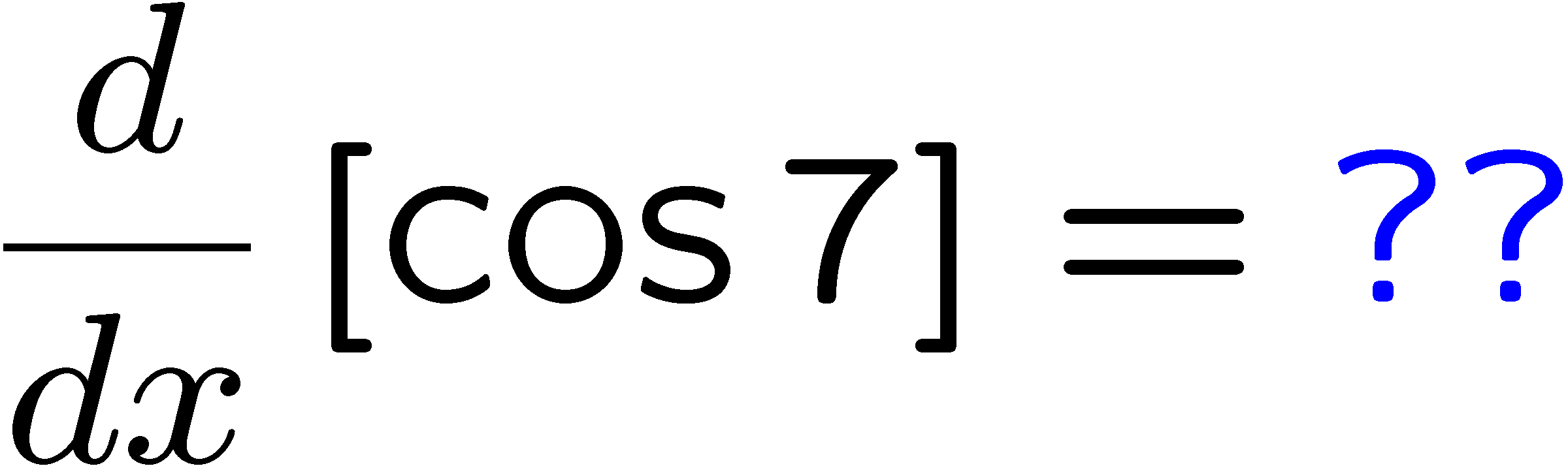 1
2
3
4
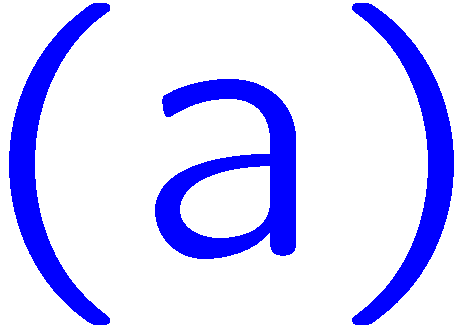 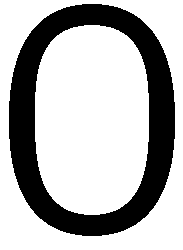 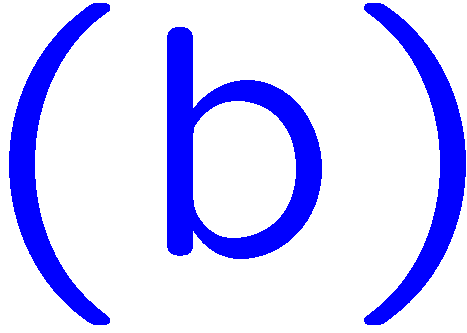 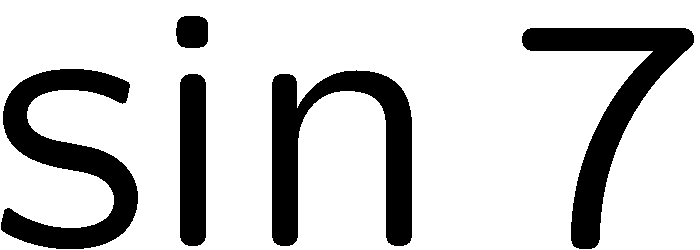 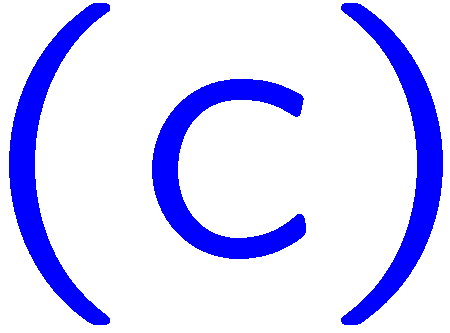 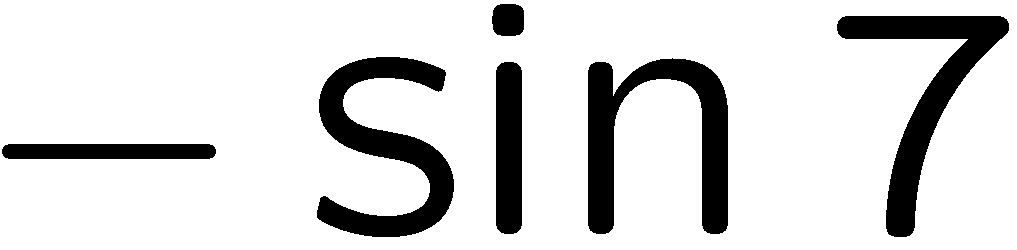 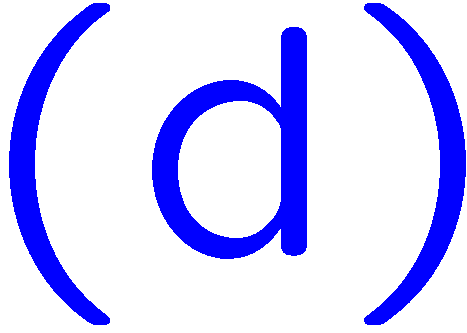 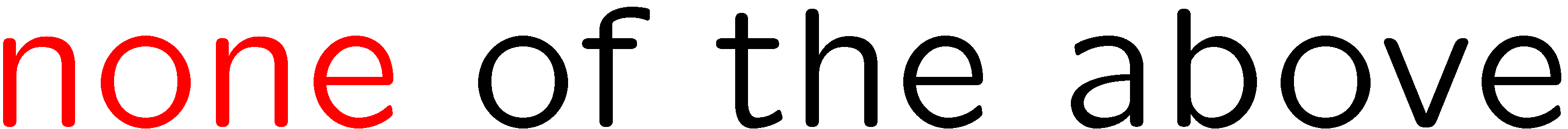 18
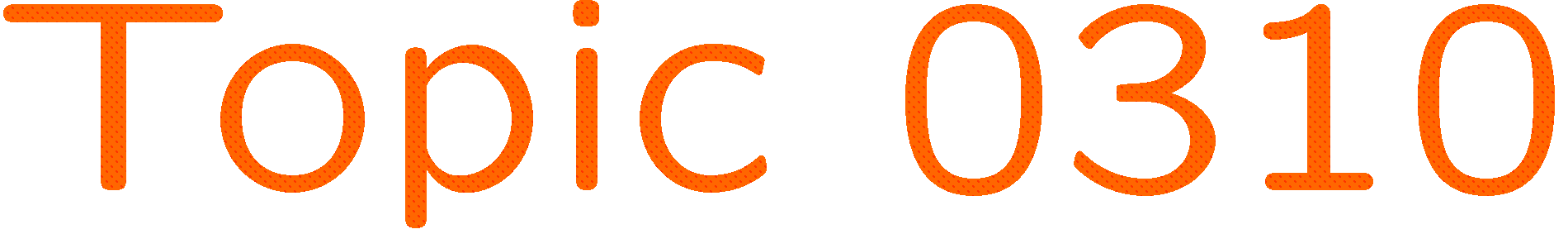 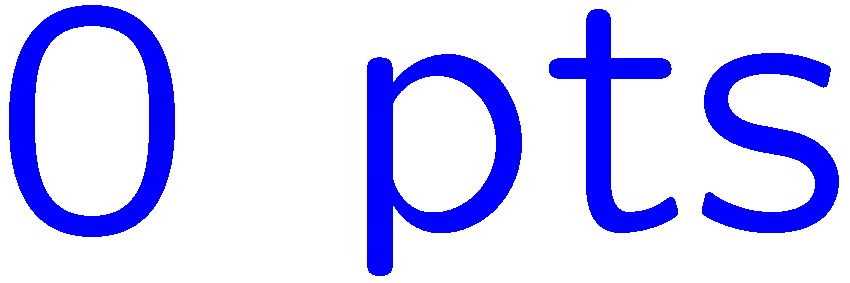 0 of 5
1+1=
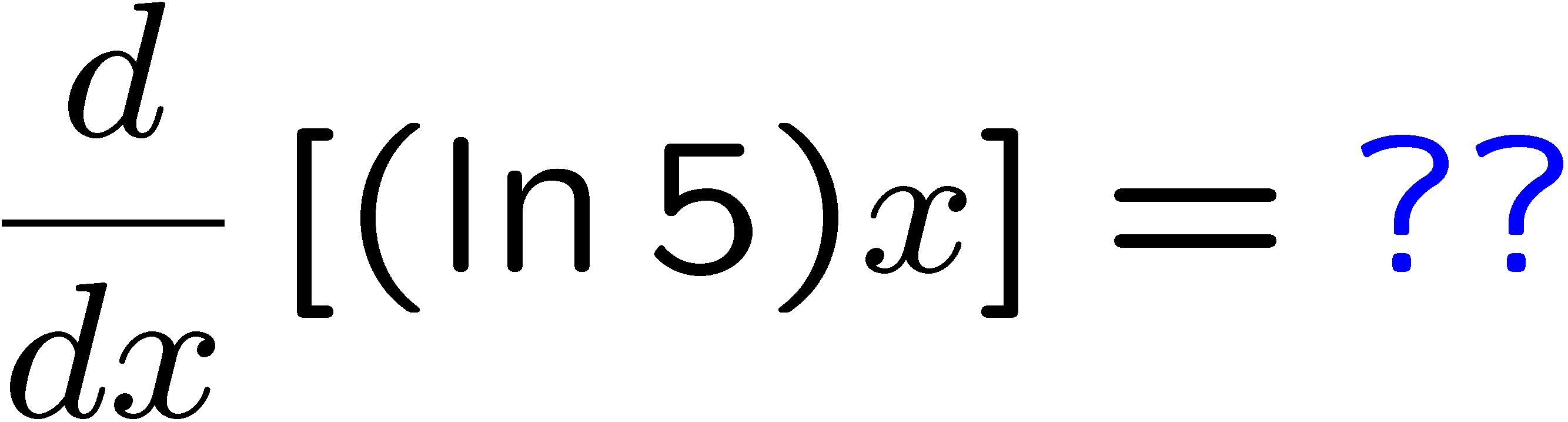 1
2
3
4
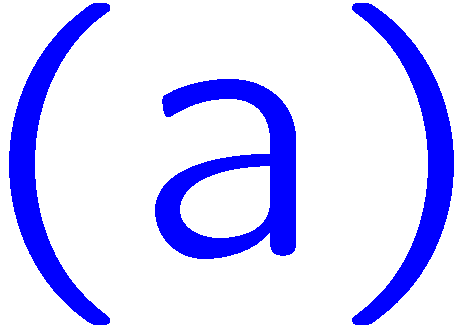 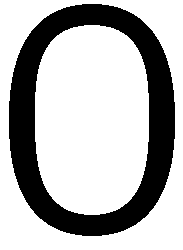 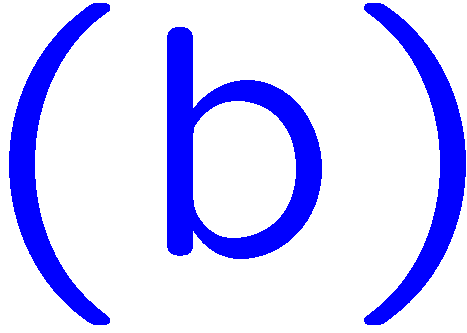 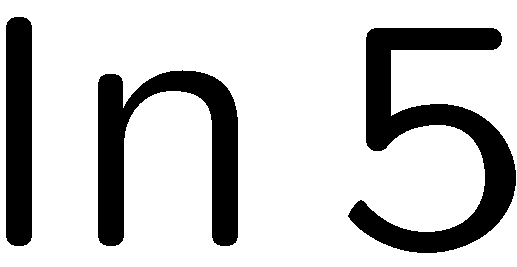 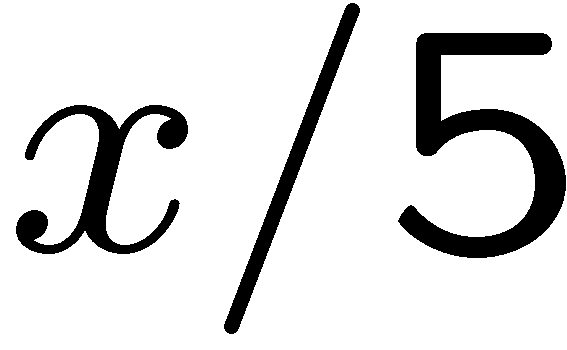 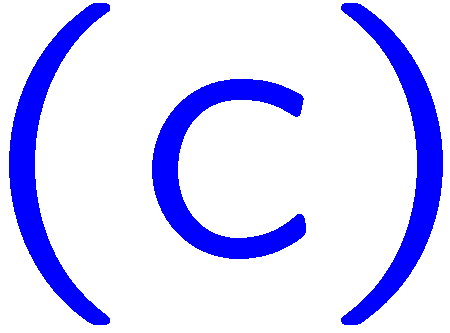 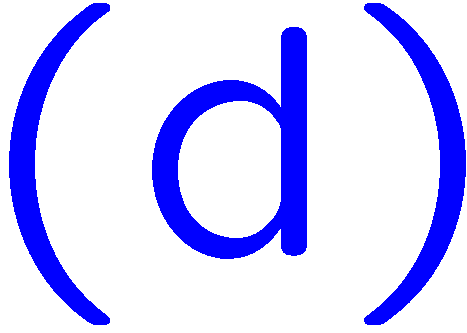 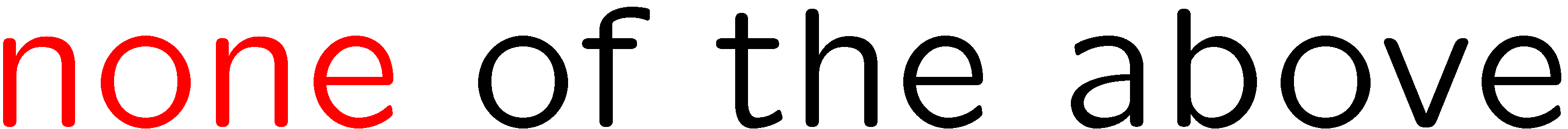 19
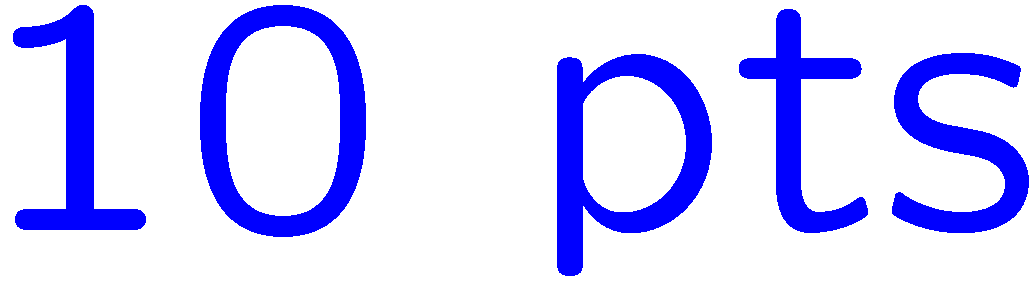 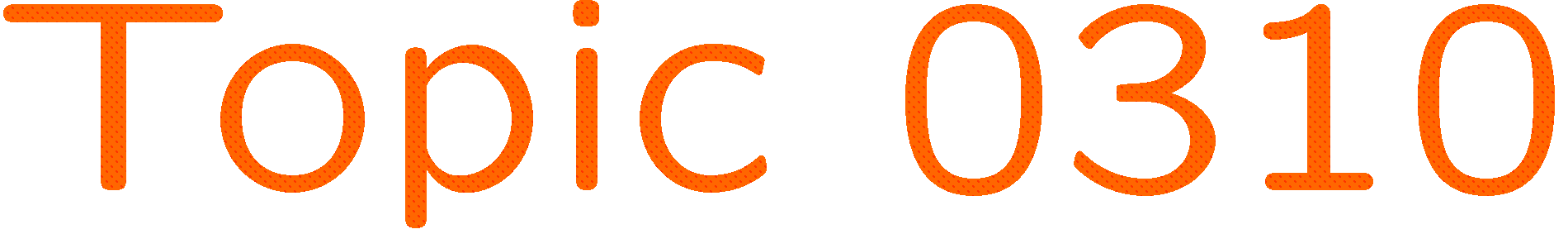 0 of 5
1+1=
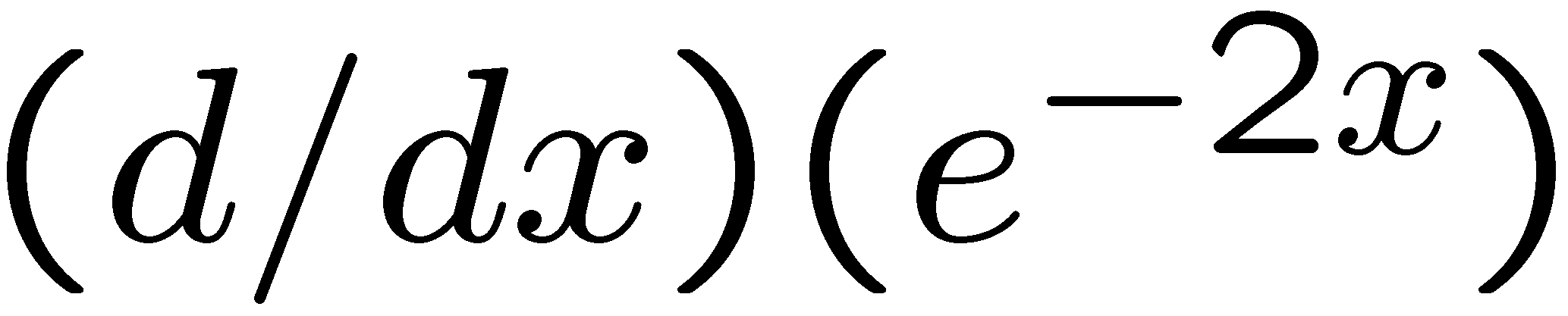 1
2
3
4
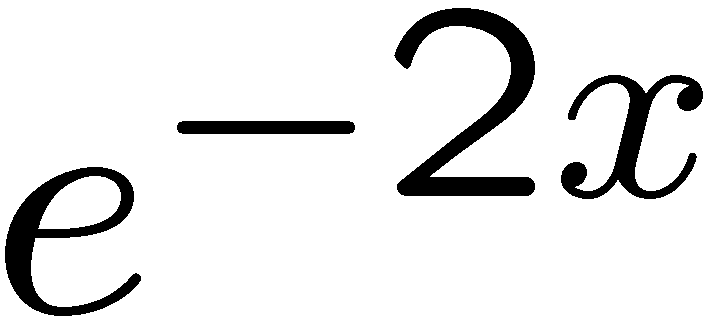 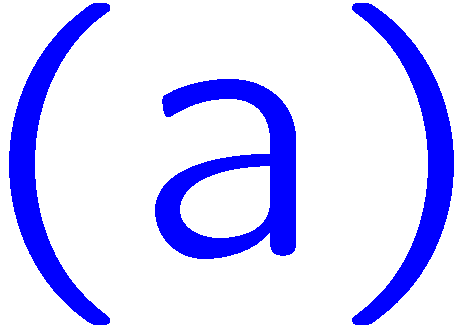 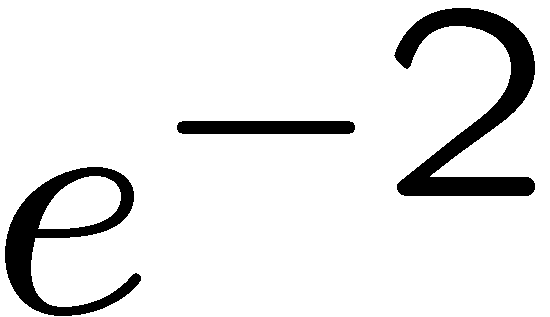 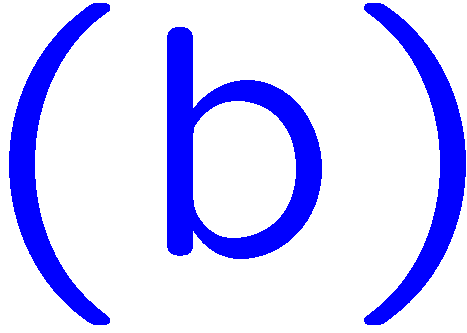 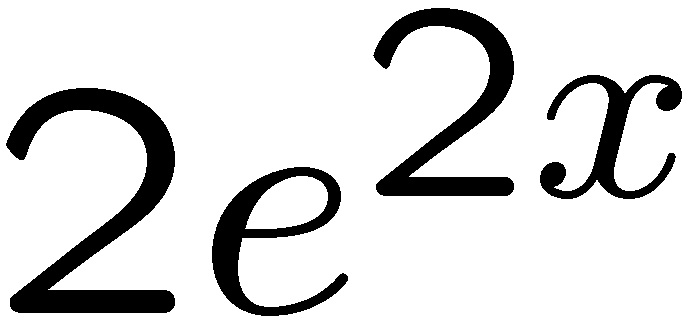 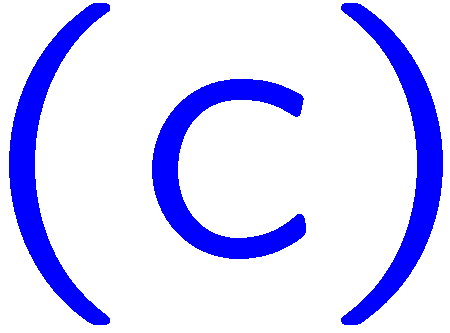 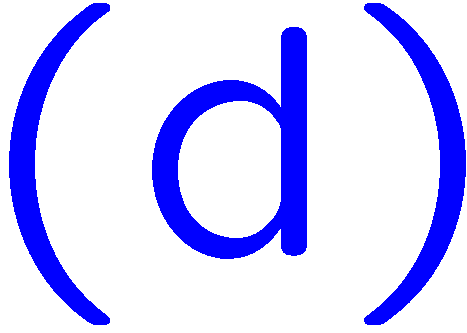 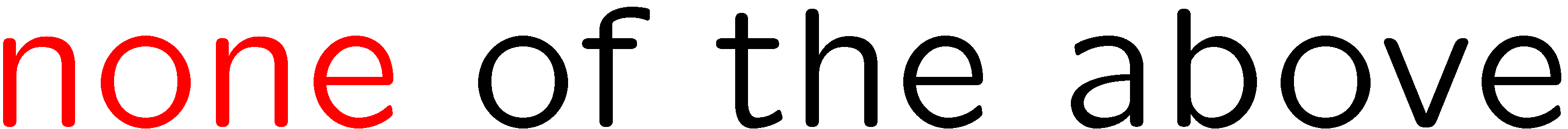 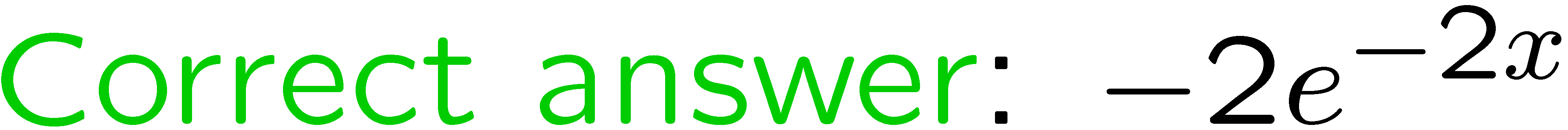 20
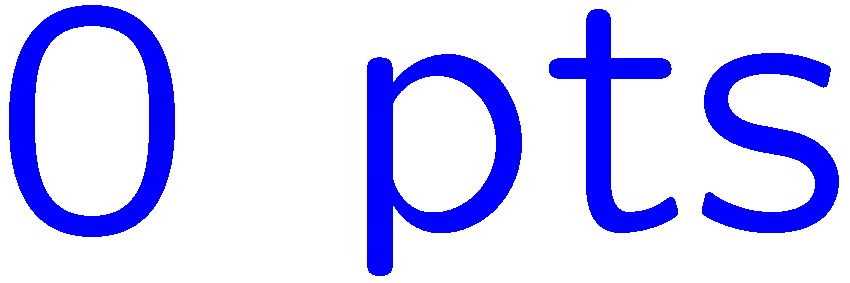 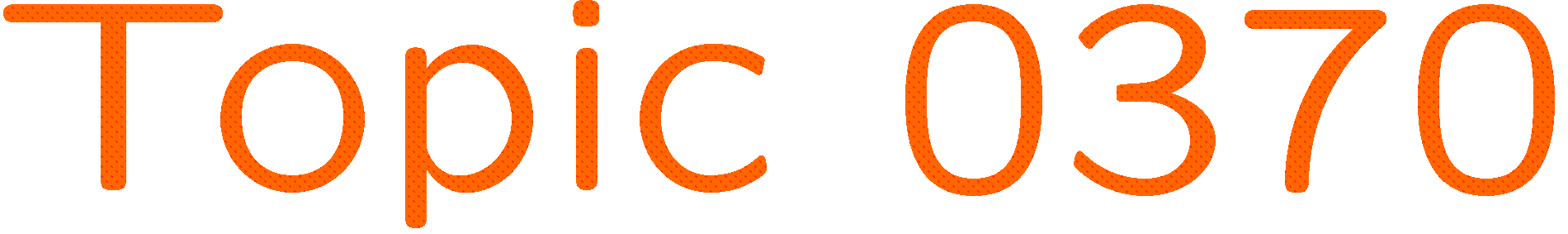 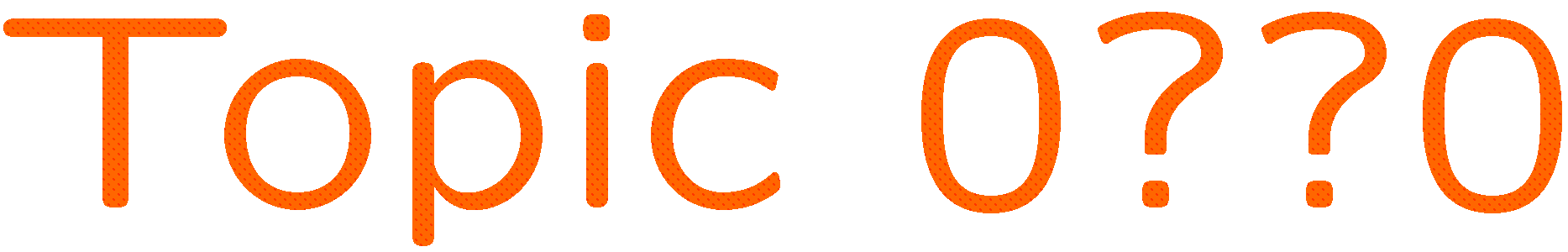 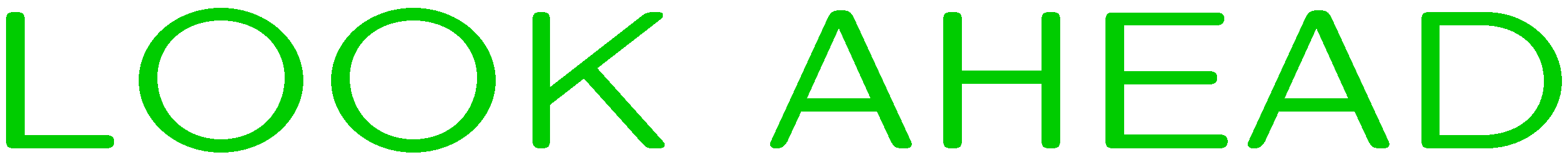 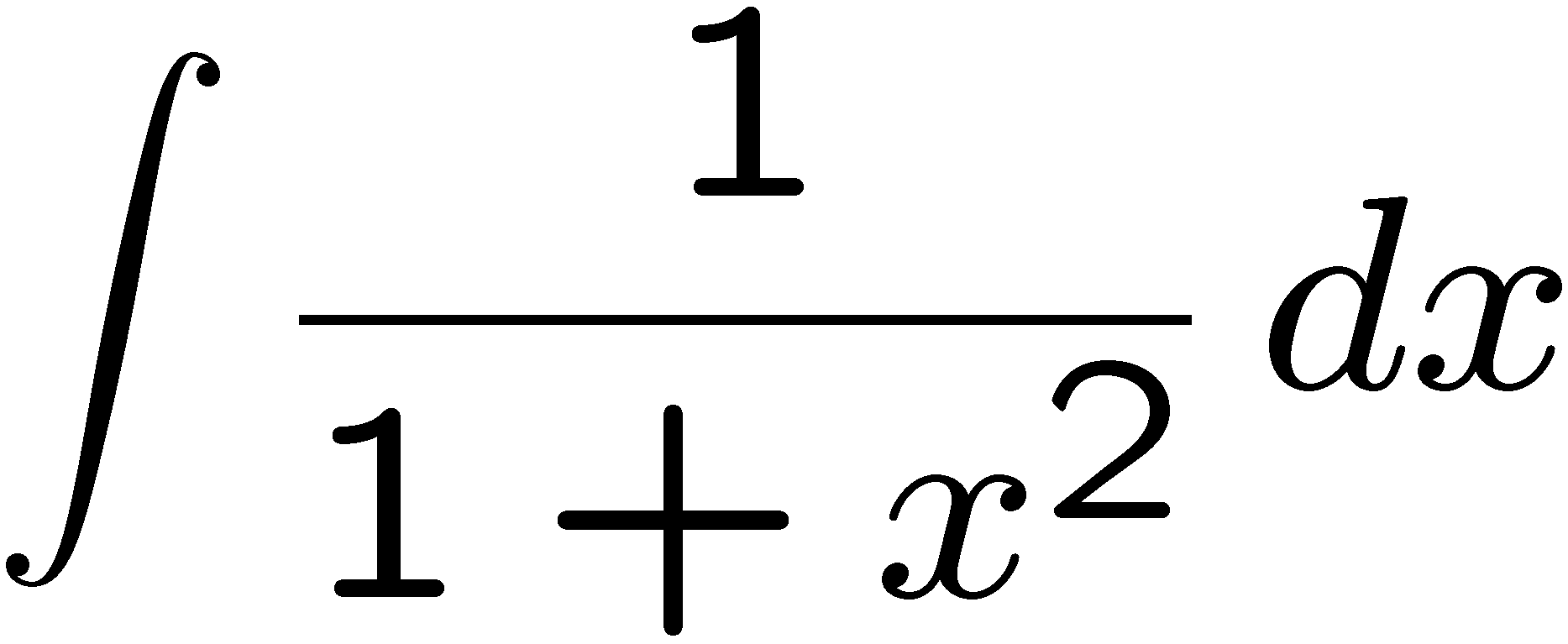 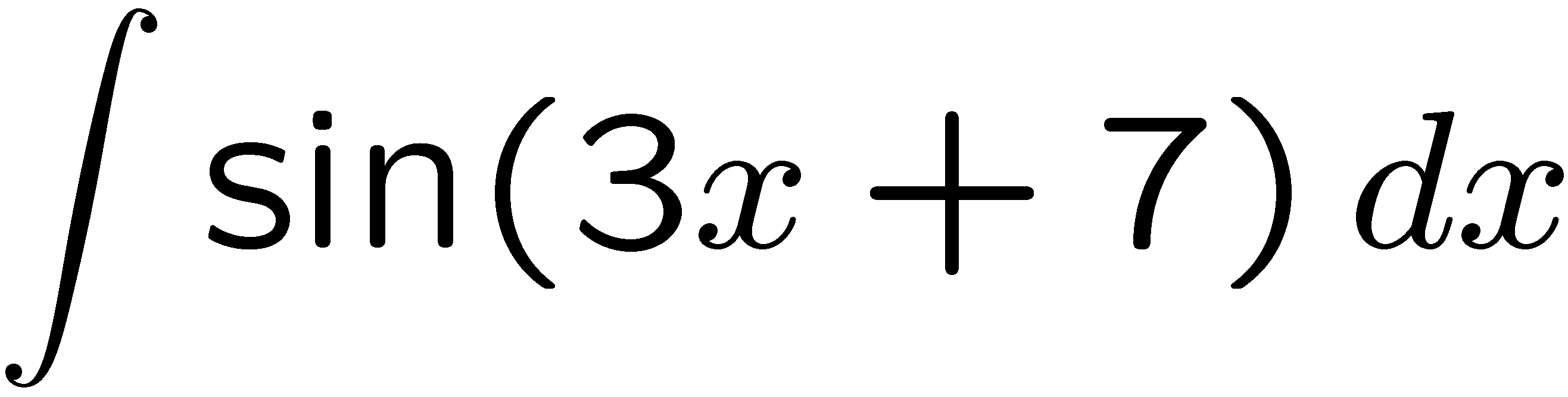 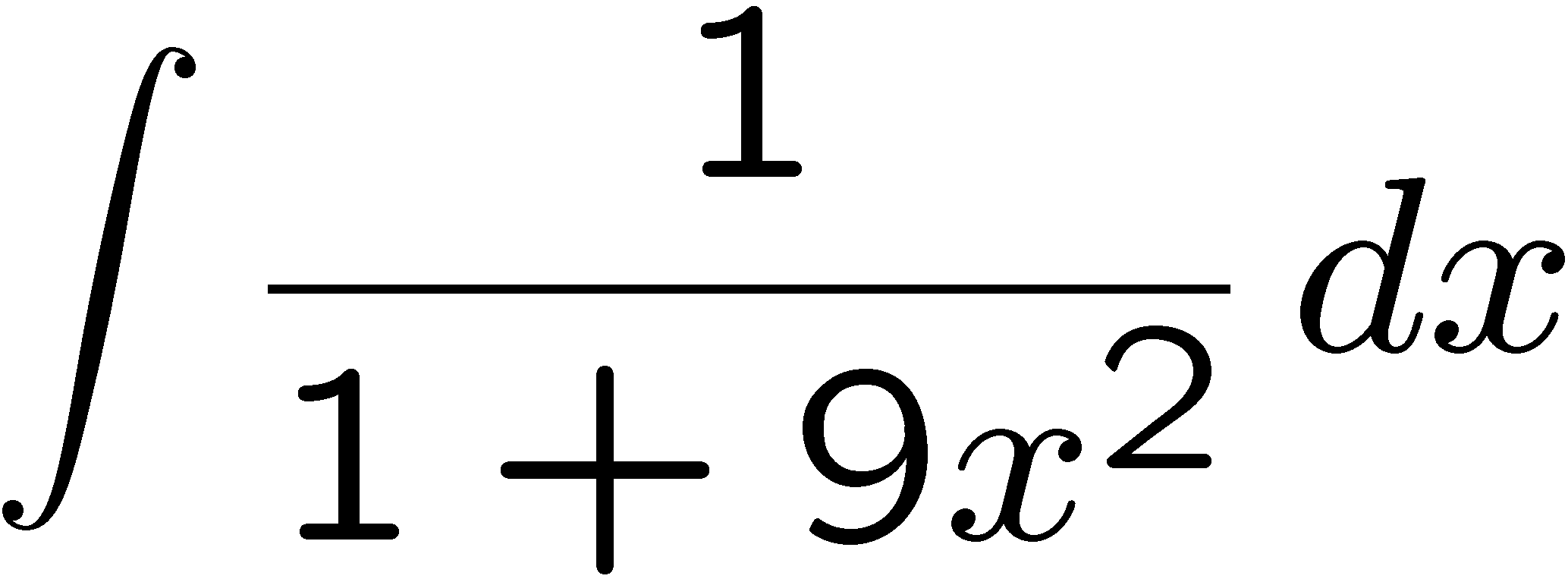 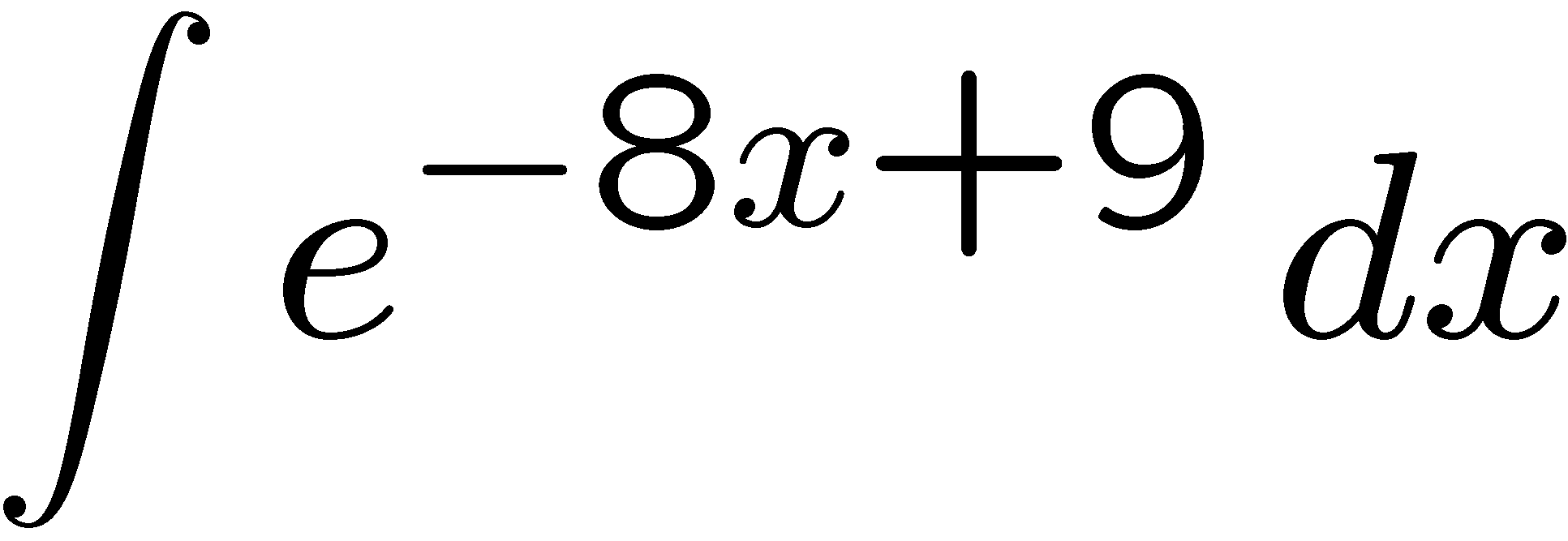 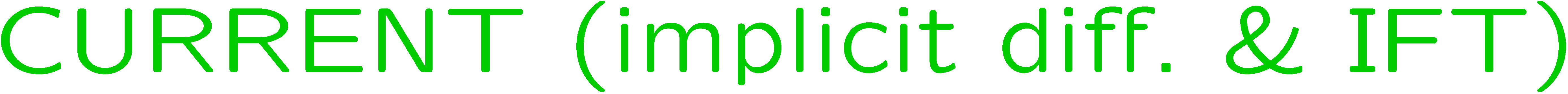 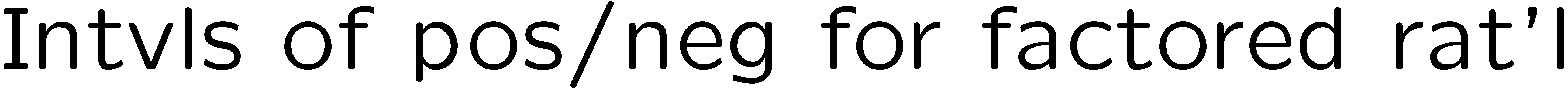 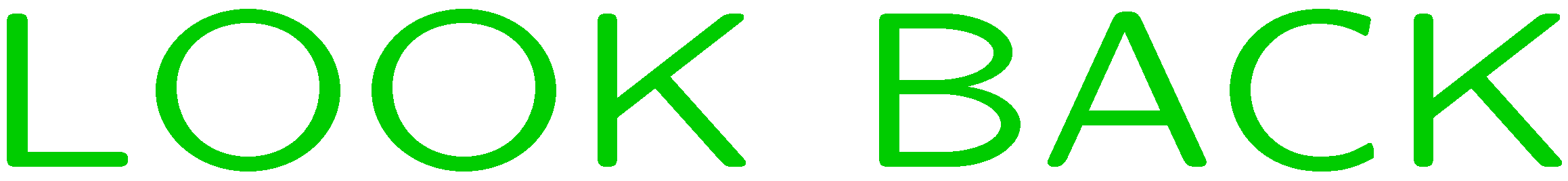 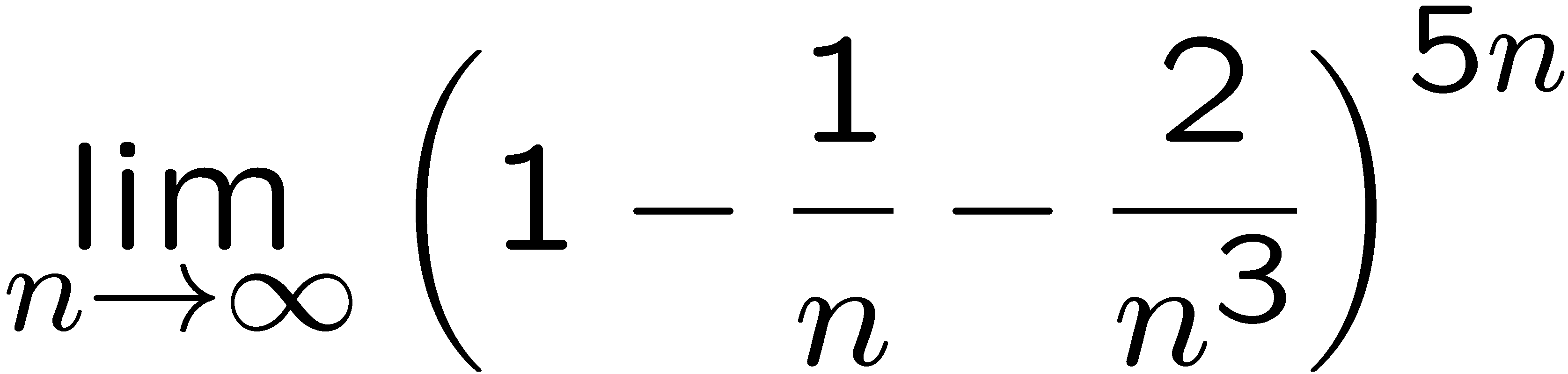 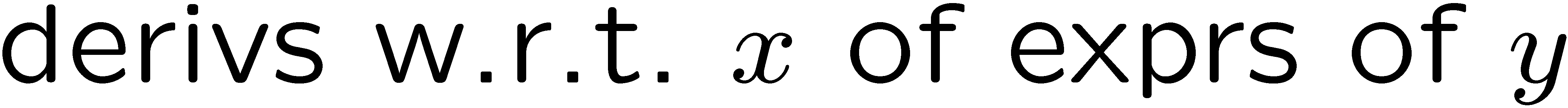 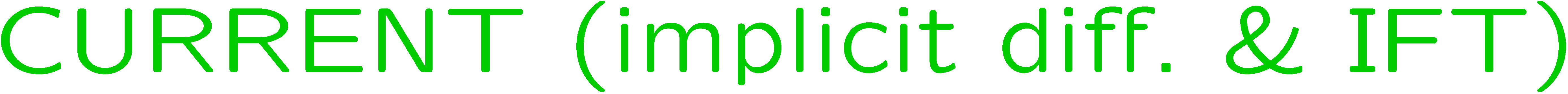 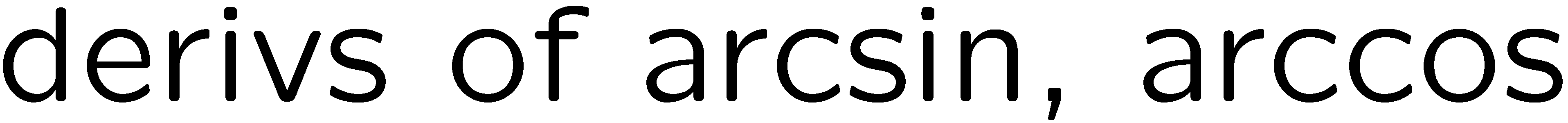 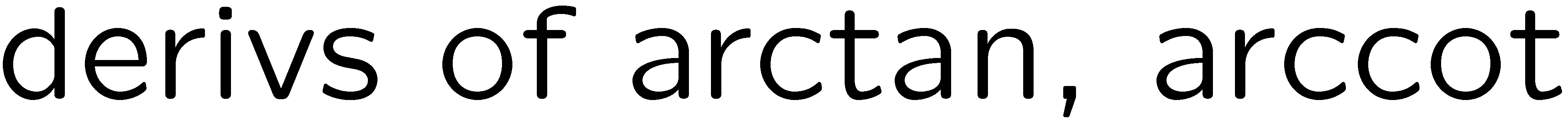 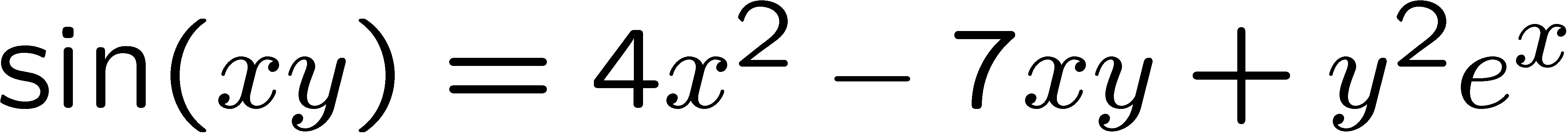 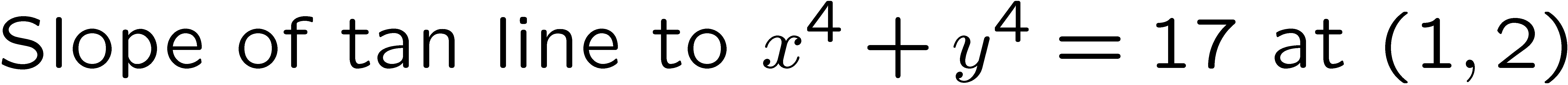 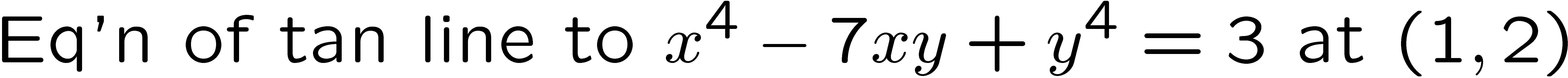 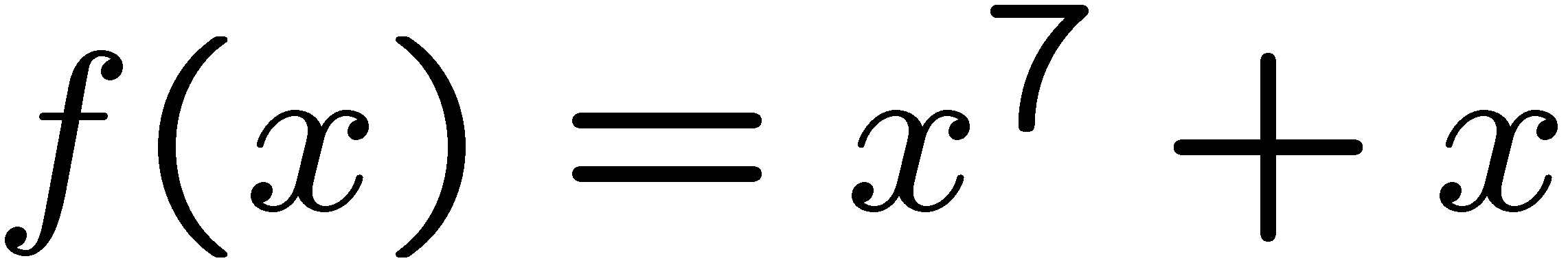 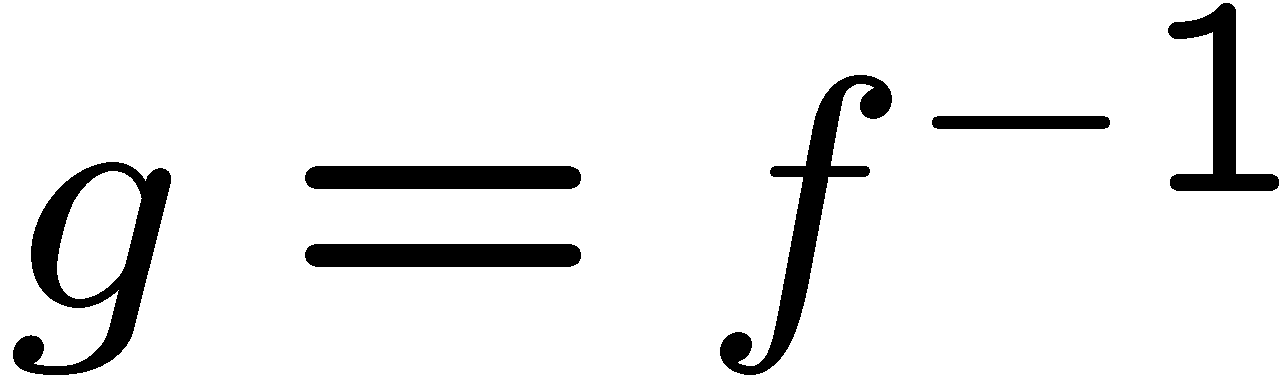 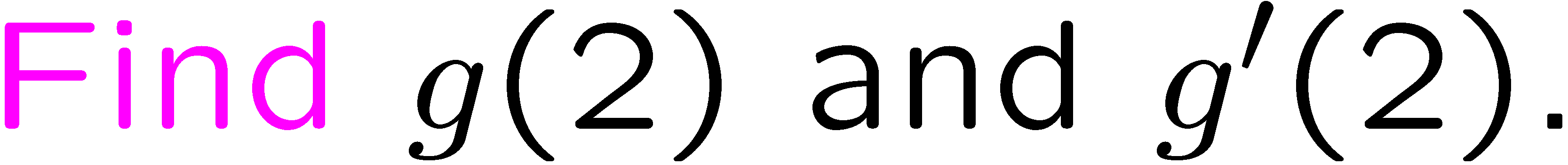 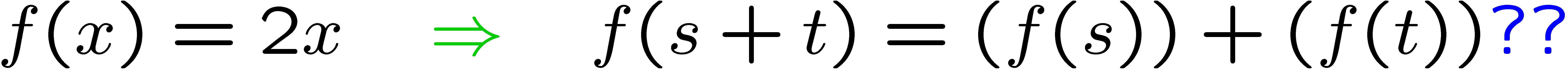 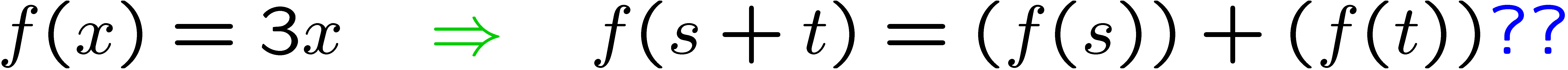 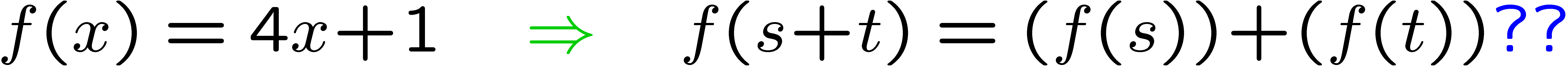 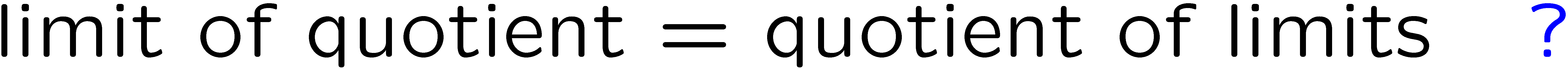 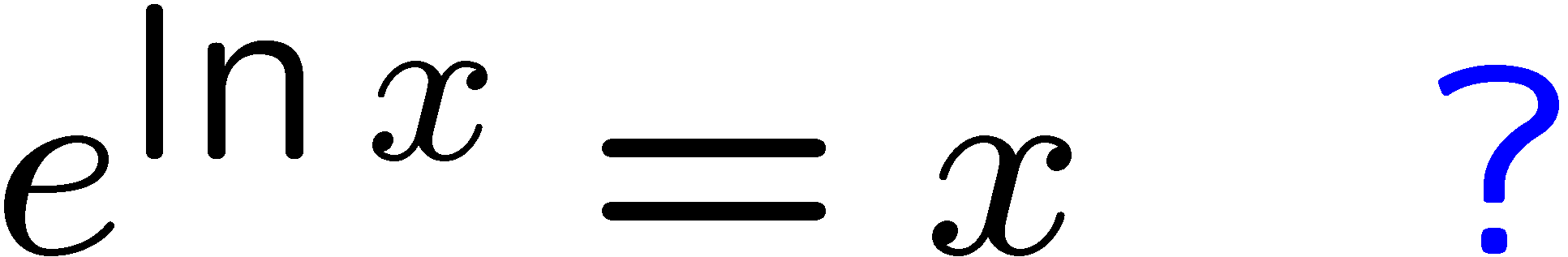 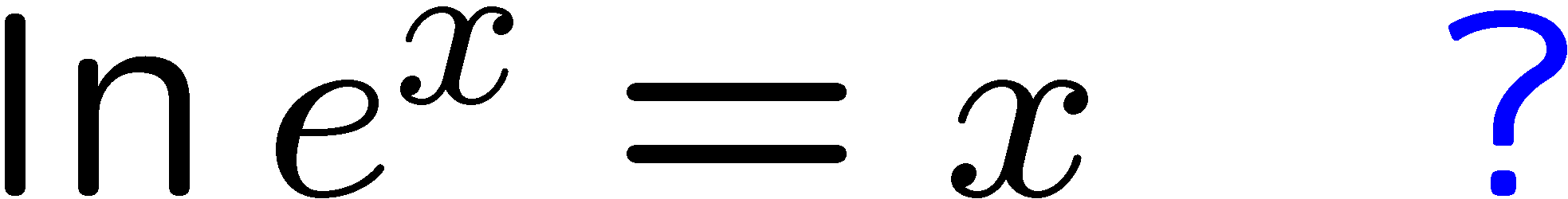 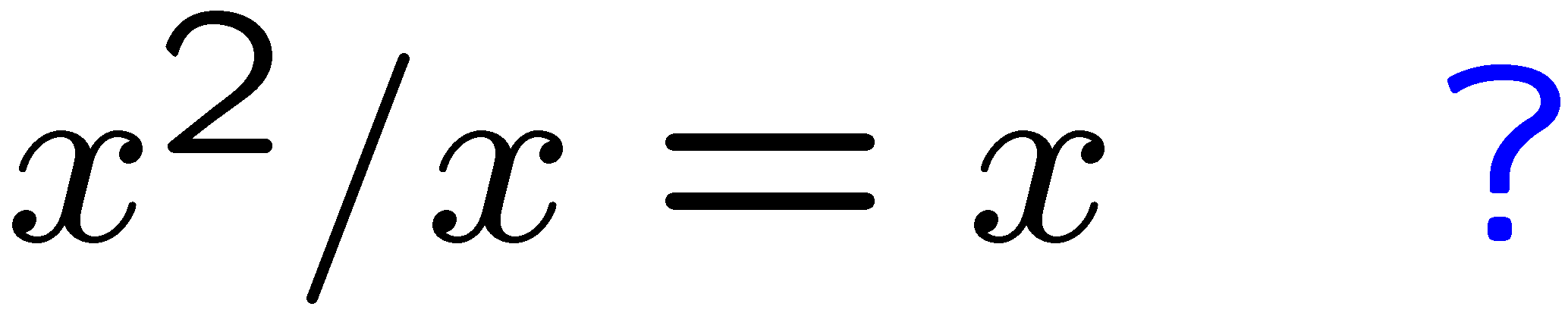 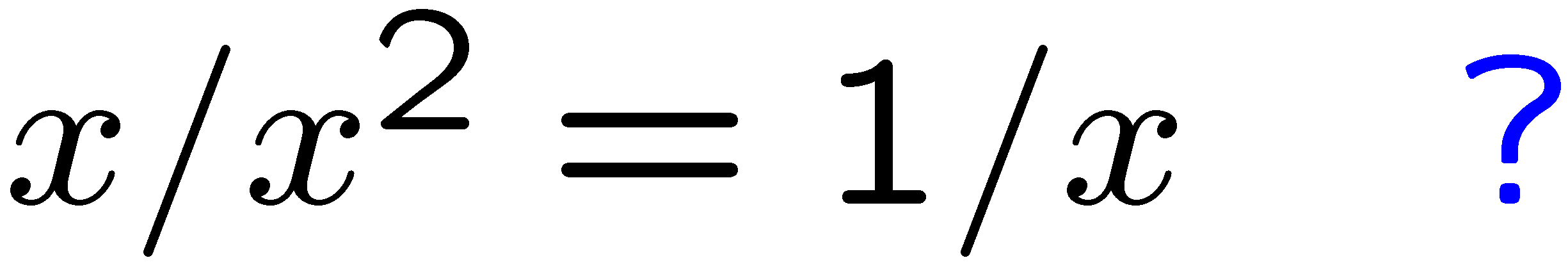 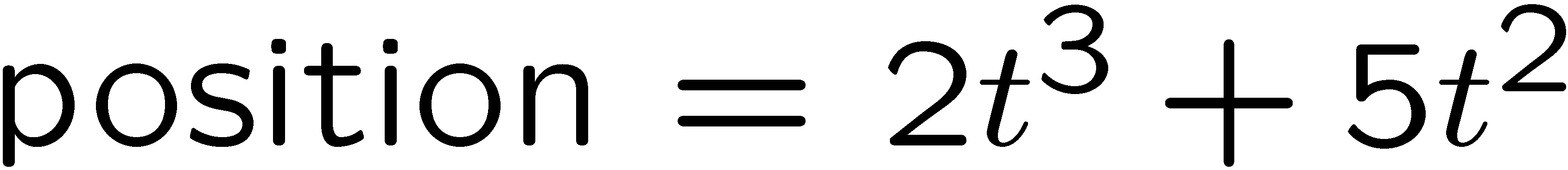 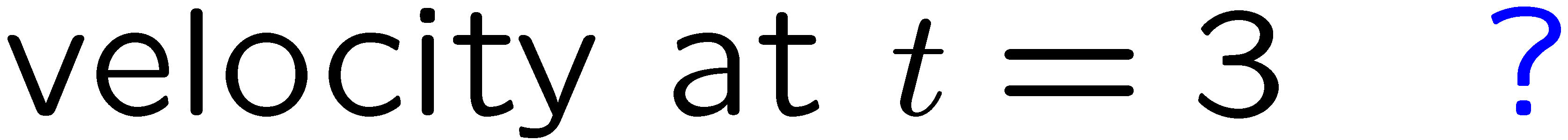 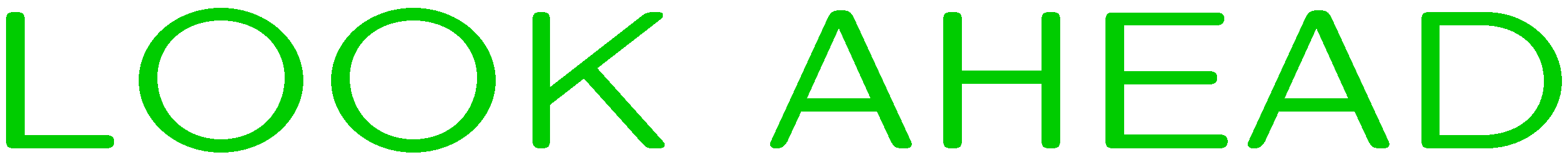 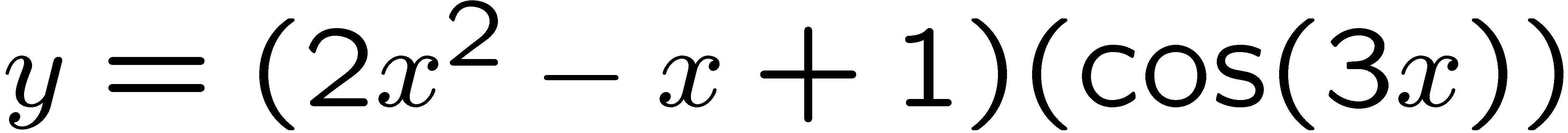 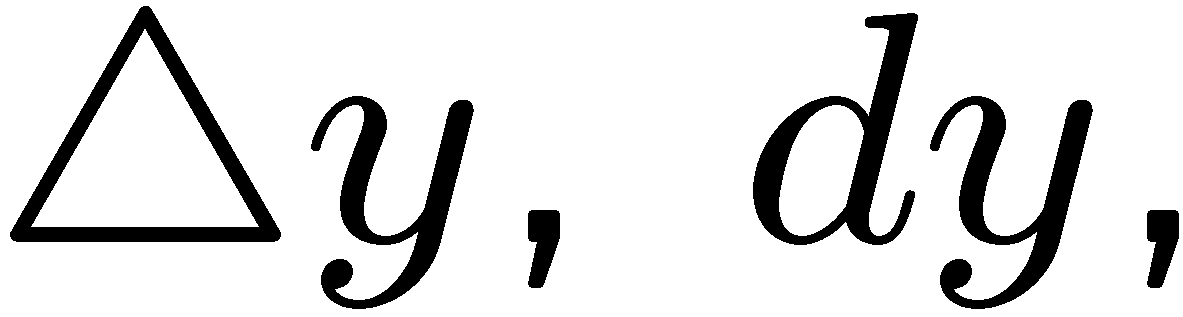 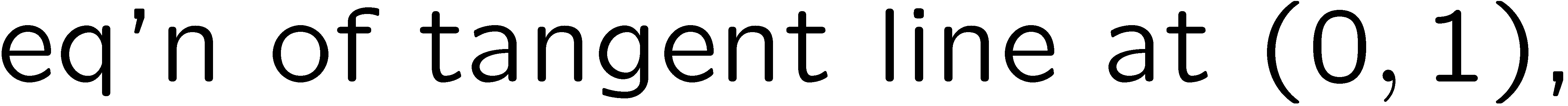 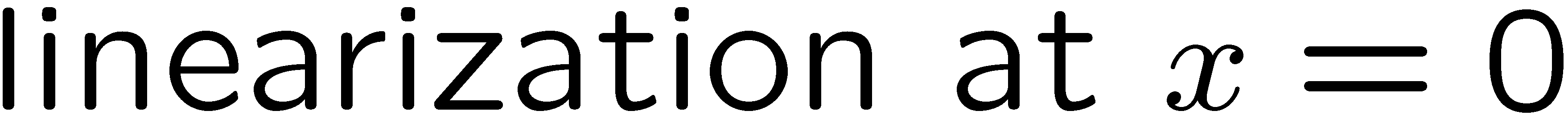 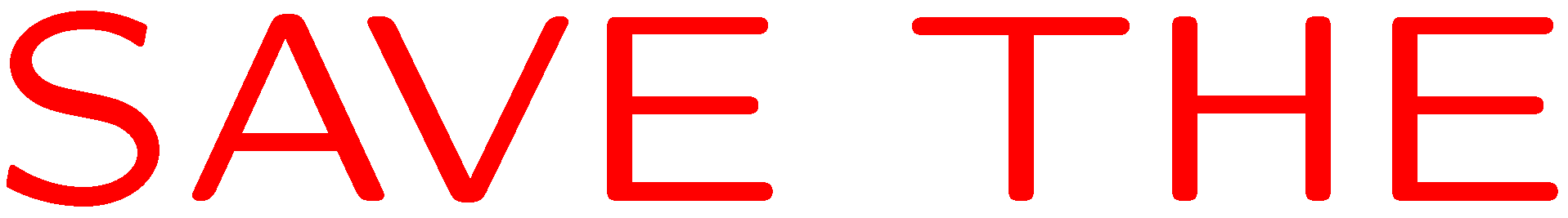 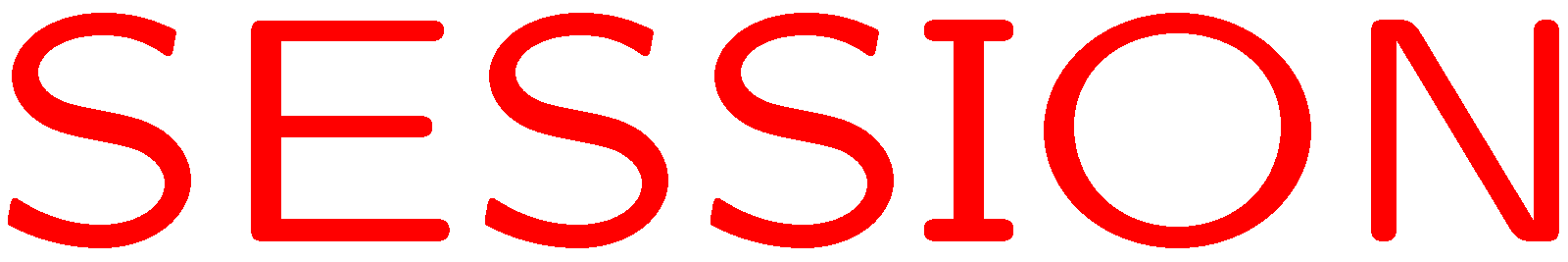 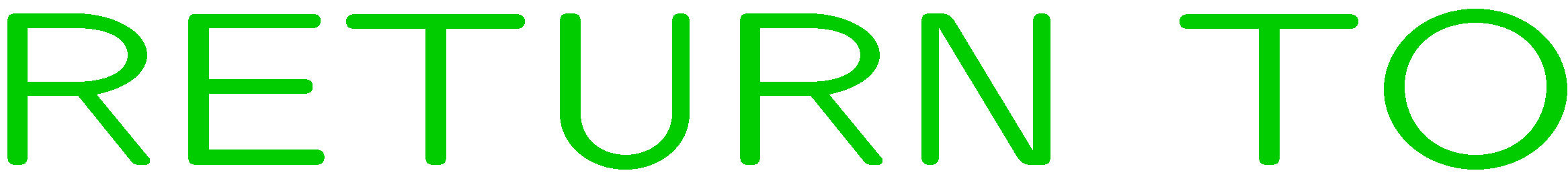 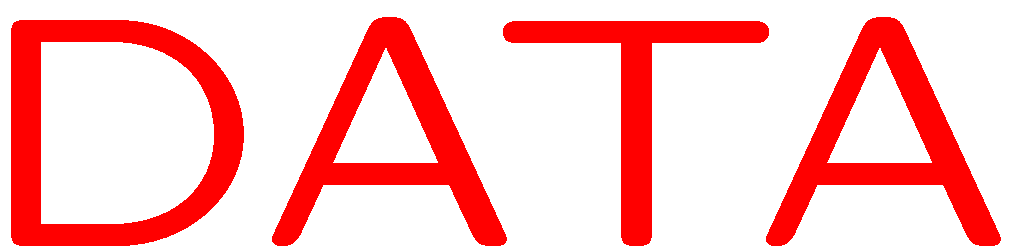 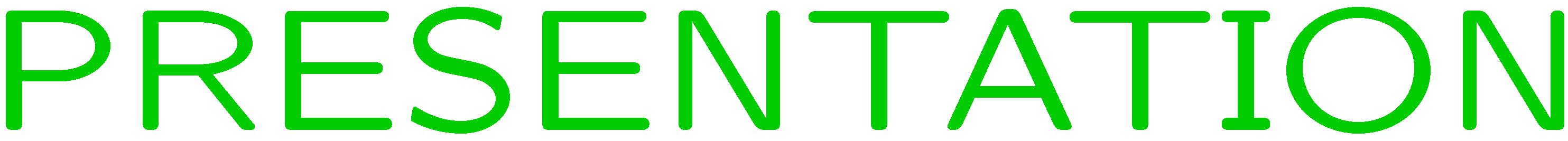